Chapter 12
The Endomembrane System
© 2017 Pearson Education, Ltd.
The Endomembrane System
An appreciation of eukaryotic cells depends on understanding the role of intercellular membranes and the compartmentalization of function within organelles
Movement of lipids and proteins between organelles (called trafficking) must be tightly regulated
© 2017 Pearson Education, Ltd.
Components of the Endomembrane System
The endoplasmic reticulum and the Golgi complex are sites for protein synthesis, processing, and sorting
Endosomes carry and sort material brought into the cell
Lysosomes digest ingested material and unneeded cellular components
These form the endomembrane system
© 2017 Pearson Education, Ltd.
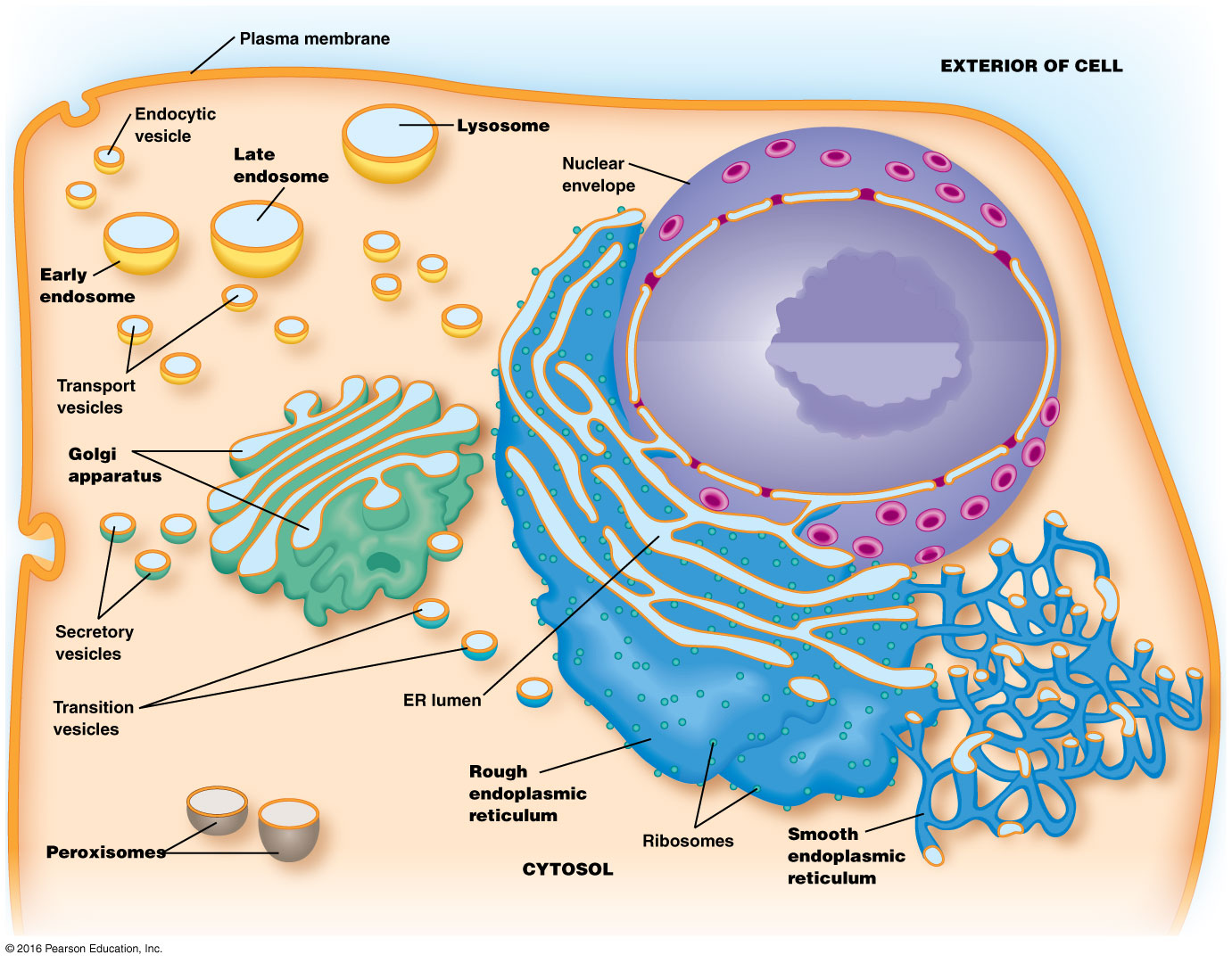 © 2017 Pearson Education, Ltd.
Peroxisomes
Peroxisomes house hydrogen peroxide–generating reactions
They also perform diverse metabolic functions
© 2017 Pearson Education, Ltd.
12.1 The Endoplasmic Reticulum
The endoplasmic reticulum (ER) is a continuous network of flattened sacs, tubules, and vesicles through the cytoplasm of a eukaryotic cell
The membrane-bound sacs are called ER cisternae, and the space inside them is the ER lumen
© 2017 Pearson Education, Ltd.
Functions of the ER
The enzymes associated with the ER are involved in synthesis of proteins for
Incorporation into the plasma membrane 
Organelles of the endomembrane system
Export from the cell
The ER is also involved in lipid synthesis
© 2017 Pearson Education, Ltd.
The Two Basic Kinds of Endoplasmic Reticulum Differ in Structure and Function
Rough endoplasmic reticulum (rough ER) is characterized by ribosomes on the cytosolic side of the membrane
A subdomain of rough ER, the transitional elements (TEs) plays a role in the formation of transition vesicles that shuttle lipids and proteins from the ER to the Golgi complex
Smooth ER lacks ribosomes and has other roles in the cell
© 2017 Pearson Education, Ltd.
Rough and Smooth ER Are Easily Distinguished
Rough ER membranes form large flattened sheets
Smooth ER membranes form tubular structures
Transitional elements of the rough ER are an exception; they resemble the smooth ER
The lumenal spaces of rough and smooth ER are continuous
© 2017 Pearson Education, Ltd.
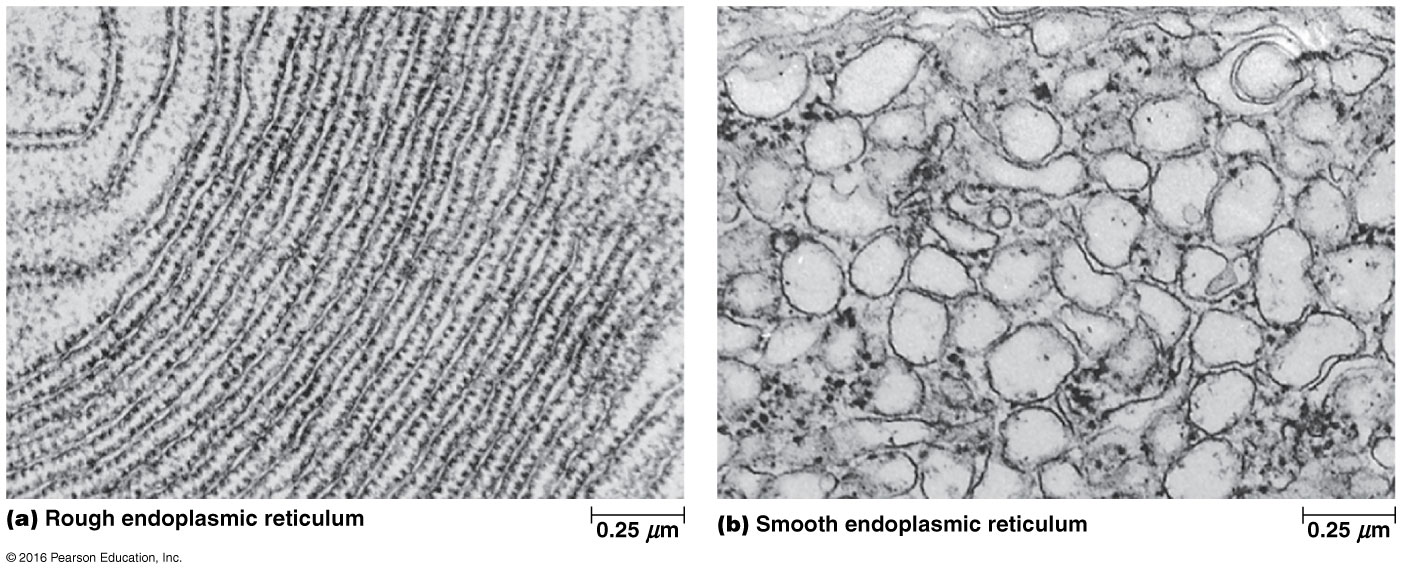 © 2017 Pearson Education, Ltd.
Variation in Amounts of Rough and Smooth ER
Both types of ER are present in most eukaryotic cells, but there is variation in the relative amounts
Cells involved in synthesis of secretory proteins have prominent rough ER networks
Cells producing steroid hormones tend to have extensive networks of smooth ER
© 2017 Pearson Education, Ltd.
Rough ER Is Involved in the Biosynthesis and Processing of Proteins
Ribosomes on the cytosolic side of the rough ER membrane synthesize both membrane-bound and soluble proteins for the endomembrane system
Newly synthesized proteins are inserted into the endomembrane system through a pore complex as they are synthesized (cotranslationally)
© 2017 Pearson Education, Ltd.
Rough ER—Other Functions
Rough ER is the site for
The initial steps of addition of carbohydrates to glycoproteins
The folding of polypeptides
Recognition and removal of misfolded proteins
Assembly of multimeric proteins
© 2017 Pearson Education, Ltd.
Rough ER Has a Role in Quality Control
In ER-associated degradation (ERAD), proteins that are incorrectly folded, modified, or assembled are exported for degradation 
Degradation occurs in cytosolic proteasomes
© 2017 Pearson Education, Ltd.
Smooth ER Is Involved in Drug Detoxification, Carbohydrate Metabolism, Calcium Storage, and Steroid Biosynthesis
The functions of smooth ER differ from that of rough ER
Smooth ER is primarily involved in processing or storing nonprotein molecules within cells
© 2017 Pearson Education, Ltd.
Drug Detoxification
Drug detoxification often involves hydroxylation
Adding hydroxyl groups to hydrophobic drugs increases their solubility, making them easier to excrete from the body
Hydroxylation is catalyzed by a member of the cytochrome P-450 family of proteins, also called monooxygenases
© 2017 Pearson Education, Ltd.
Hydroxylation Occurs via Electron Transport
Electrons from NADPH or NADH are transferred to a heme group in cytochrome P-450
An electron is donated to O2, where one oxygen atom forms H2O and the other is added to the substrate as a hydroxyl group
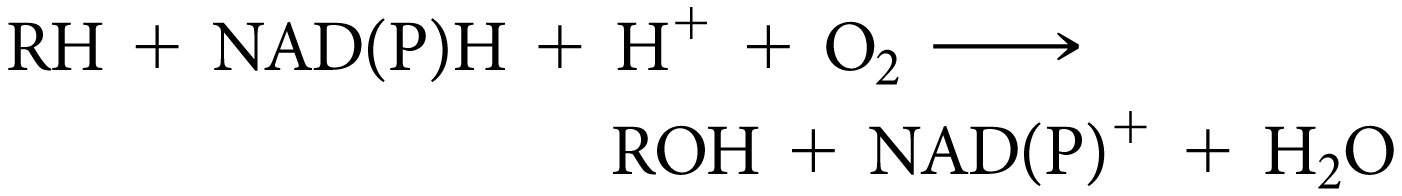 © 2017 Pearson Education, Ltd.
Drug Tolerance
Injection of phenobarbital into rats causes rapid increases in the barbiturate-detoxifying enzymes and a proliferation of smooth ER
This means that higher doses of the drug are needed to achieve the same effect, a phenomenon known as tolerance
The enzymes involved can decrease the effectiveness of other drugs as well
© 2017 Pearson Education, Ltd.
Drug Synergy
Synergy is an effect in which the combined effect of two substances is stronger than expected from just the sum of their individual effects
Synergistic effects could lead to potential toxicity or lethality
© 2017 Pearson Education, Ltd.
Drug Detoxification in the Smooth ER
Another cytochrome P-450 is part of a complex called aryl hydrocarbon hydroxylase, which metabolizes polycyclic hydrocarbons
The products can be more toxic than the original compounds; some are associated with spontaneous cancers in mice
Cigarette smoke is a potent inducer of aryl hydrocarbon carboxylase
© 2017 Pearson Education, Ltd.
Pharmacogenetics
Differences in activities and side effects of certain medications can result from differences in presence or activity of particular cytochrome P-450 genes in different patients
A new field of study, called pharmacogenetics, investigates how inherited differences in genes can lead to differential responses to drugs and medications
© 2017 Pearson Education, Ltd.
Carbohydrate Metabolism
Smooth ER in liver cells is involved in breakdown of stored glycogen; it contains glucose-6-phosphatase, an enzyme unique to smooth ER
Glucose-6-phosphatase hydrolyzes the phosphate from glucose-6-phosphate to form free glucose
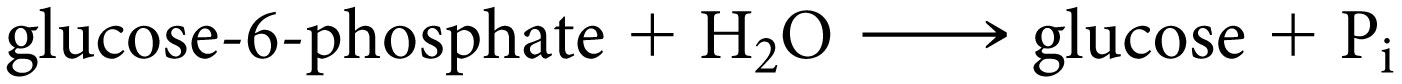 © 2017 Pearson Education, Ltd.
Regulation of Glucose
The liver stores glucose as glycogen in granules associated with smooth ER
When glucose is needed by the body, glycogen is broken down by phosphorolysis, producing glucose-6-phosphate
This must be converted to free glucose in order to leave the cell and enter the bloodstream
© 2017 Pearson Education, Ltd.
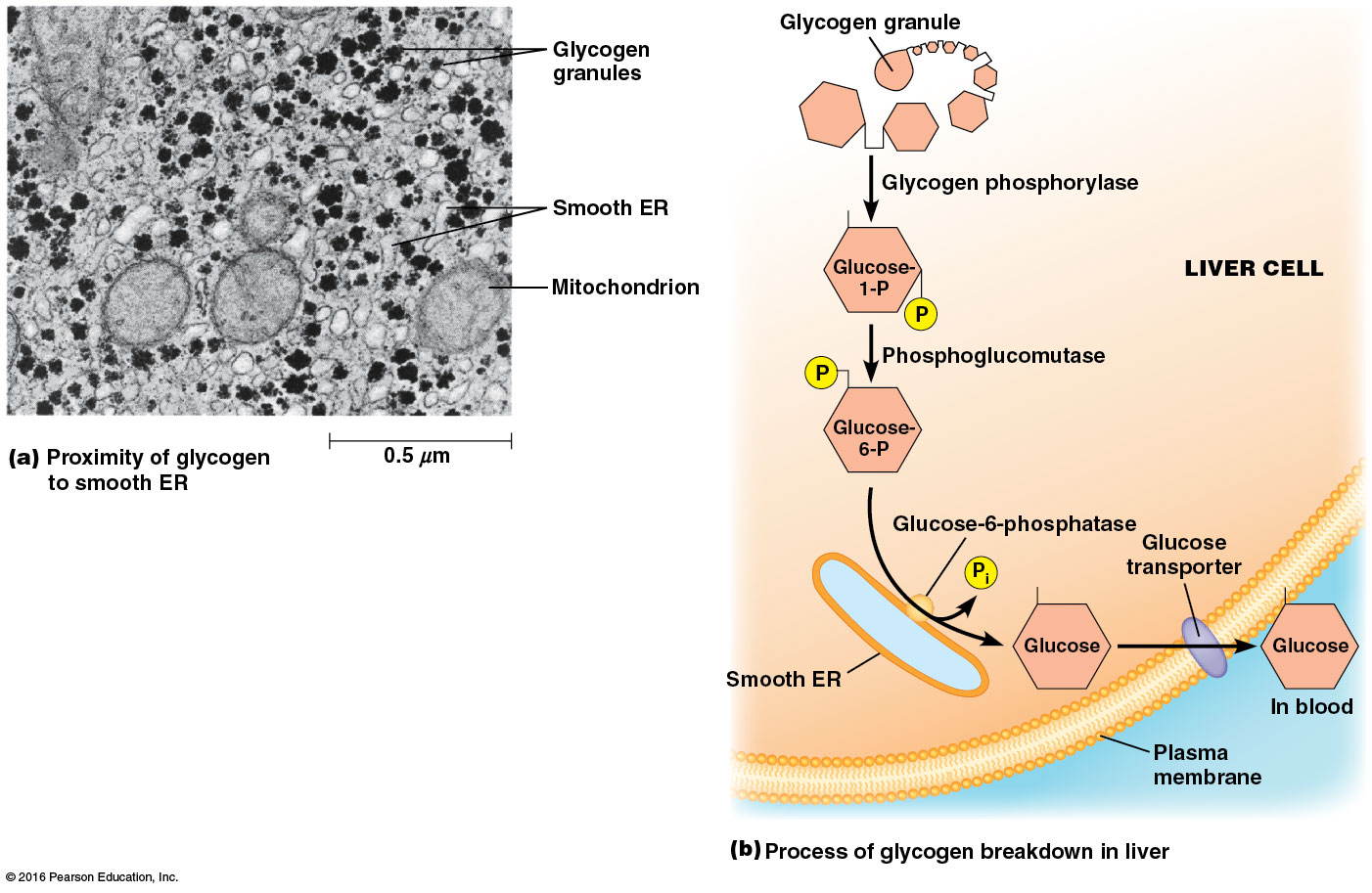 © 2017 Pearson Education, Ltd.
Calcium Storage
The sarcoplasmic reticulum of muscle cells is an example of smooth ER that specializes in calcium storage
The ER lumen contains high concentrations of calcium-binding proteins
Calcium ions are pumped into the ER by ATP-dependent calcium ATPases and are released when needed for muscle contraction
© 2017 Pearson Education, Ltd.
Steroid Biosynthesis
Smooth ER in some cells is the site of cholesterol and steroid hormone synthesis
Large amounts of smooth ER are found in cells that synthesize these
Smooth ER has also been found associated with plastids in some plants and may be involved in phytohormone synthesis
© 2017 Pearson Education, Ltd.
Cholesterol
Cholesterol, cortisol, and steroid hormones share a four-ring structure but differ in the number and arrangement of carbon side chains and hydroxyl groups
Hydroxymethylglutaryl-CoA reductase (HMG-CoA reductase) is the committed step in cholesterol biosynthesis 
It is found in smooth ER of liver cells and is targeted by cholesterol-lowering drugs called statins
© 2017 Pearson Education, Ltd.
The ER Plays a Central Role in the Biosynthesis of Membranes
In eukaryotic cells, the ER is the primary source of membrane lipids, with a few exceptions
Mitochondria synthesize phosphatidylethanolamine
Peroxisomes synthesize cholesterol 
Chloroplasts contain enzymes for chloroplast-specific lipids
© 2017 Pearson Education, Ltd.
Membrane Biosynthesis
Fatty acids for membrane phospholipids are synthesized in the cytoplasm and incorporated into the ER membrane on the cytosolic side
They are transferred to the lumenal side of the bilayer by enzymes called phospholipid translocators (flippases)
The type of phospholipid molecules transferred across the membrane depends on the particular translocator present, leading to membrane asymmetry
© 2017 Pearson Education, Ltd.
Membrane Biosynthesis (continued)
The distinct composition of cytosolic and lumenal monolayers established in the ER is transferred to other cellular membranes
Movement of phospholipids from ER to mitochondria, chloroplasts, or peroxisomes is problematic
Phospholipid exchange proteins (phospholipid transfer proteins) convey specific phospholipids to these organelles
© 2017 Pearson Education, Ltd.
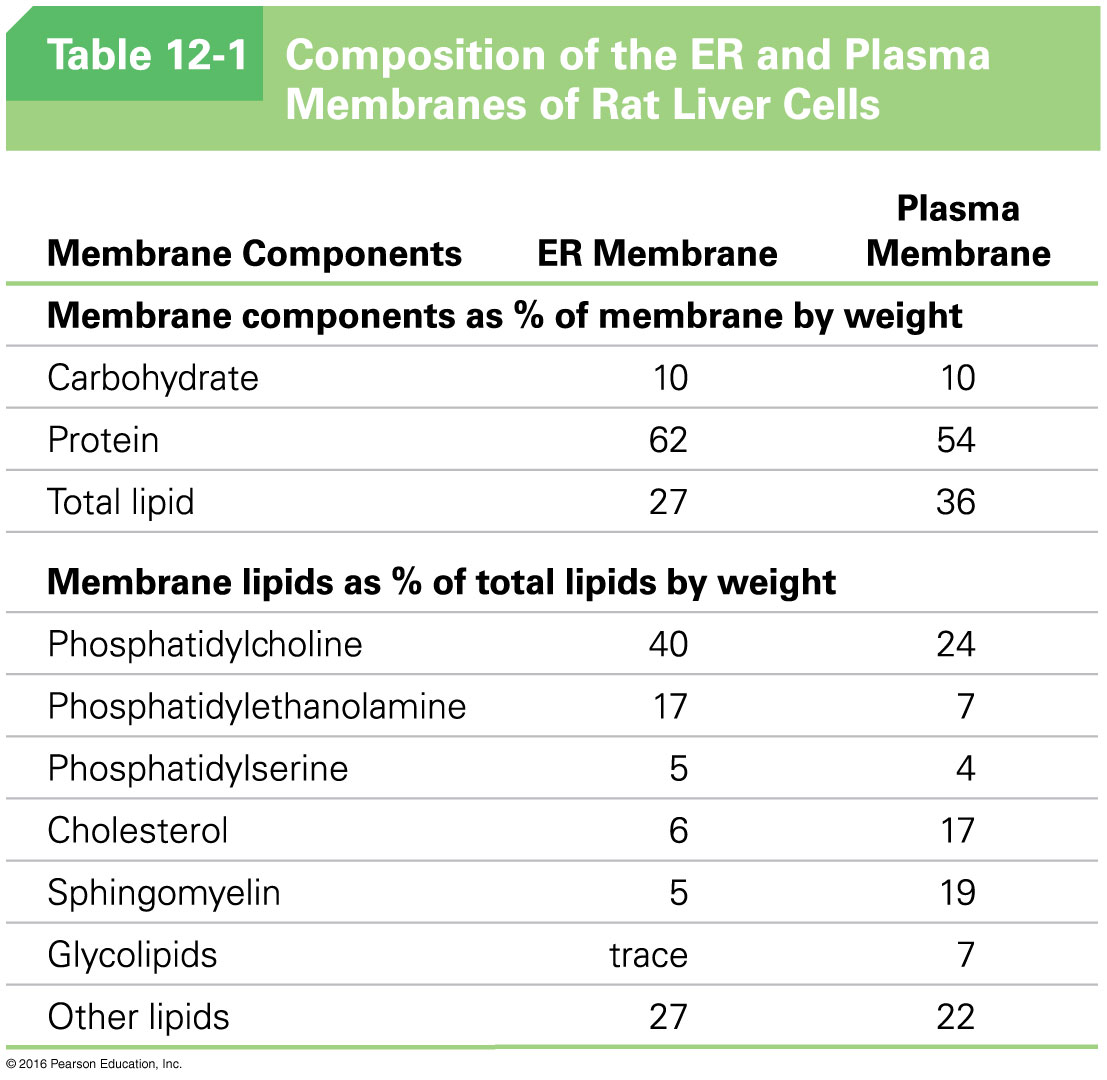 © 2017 Pearson Education, Ltd.
12.2 The Golgi Complex
The Golgi complex is functionally and physically linked to the ER
Here, glycoproteins and membrane lipids from the ER undergo further processing and are sorted and packaged for transport
Thus the Golgi complex plays a central role in membrane and protein trafficking in eukaryotic cells
© 2017 Pearson Education, Ltd.
The Golgi Complex Consists of a Series of Membrane-Bounded Cisternae
The Golgi complex is a series of flattened membrane-bounded cisternae
A series of cisternae, usually three to eight, is called a Golgi stack
Some cells have one large stack, and others, especially secretory cells, have hundreds or thousands of stacks
© 2017 Pearson Education, Ltd.
Transport Vesicles
Both ER and the Golgi complex are surrounded by numerous vesicles that carry lipids and proteins from the ER to the Golgi complex and then to various destinations in the cell
The Golgi complex lumen (intracisternal space) is part of the endomembrane system
© 2017 Pearson Education, Ltd.
The Two Faces of the Golgi Stack
Each Golgi stack has two distinct sides, or faces
The cis face is oriented toward the ER, and the Golgi compartment on this side is called the cis-Golgi network (CGN)
The opposite side is called the trans face, and the compartment on this side is called the trans-Golgi network (TGN)
© 2017 Pearson Education, Ltd.
The Golgi Network
Proteins and lipids leave the Golgi in transport vesicles that continuously bud from the tips of the TGN
Between the TGN and CGN are medial cisternae, where much of the processing of proteins occurs
Each compartment shows biochemical polarity, containing specific proteins unique to each portion of the network
© 2017 Pearson Education, Ltd.
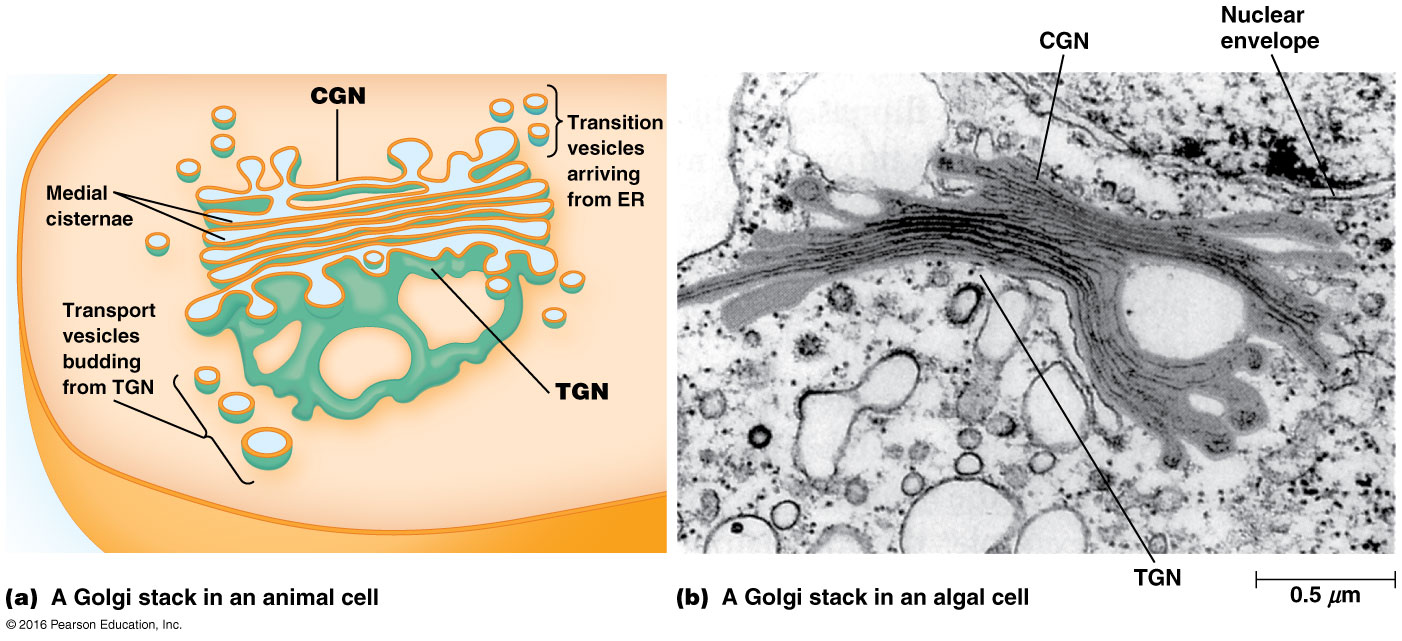 © 2017 Pearson Education, Ltd.
Two Models Depict the Flow of Lipids and Proteins Through the Golgi Complex
Two models have been proposed to explain the movement of lipids and proteins from the Golgi
These are
The stationary cisternae model
The cisternal maturation model
© 2017 Pearson Education, Ltd.
The Stationary Cisternae Model
In this model, each cisterna in the Golgi stack is a stable structure
Transport of materials from one cisterna to another is mediated by shuttle vesicles
These bud off from one cisterna and fuse with the next cisterna in a cis-to-trans sequence
© 2017 Pearson Education, Ltd.
The Cisternal Maturation Model
In this model, the Golgi cisternae are transient compartments
These gradually change from CGN through medial cisternae to TGN
Enzymes not needed in later compartments are returned to earlier compartments in vesicles
© 2017 Pearson Education, Ltd.
The Models Are Not Mutually Exclusive
Both models involve the formation of transport vesicles containing sorted cargo targeted for various destinations 
Experimental evidence suggests that these models are not mutually exclusive
Experiments involve tracking the movement of substances between the compartments and time-lapse fluorescence microscopy
© 2017 Pearson Education, Ltd.
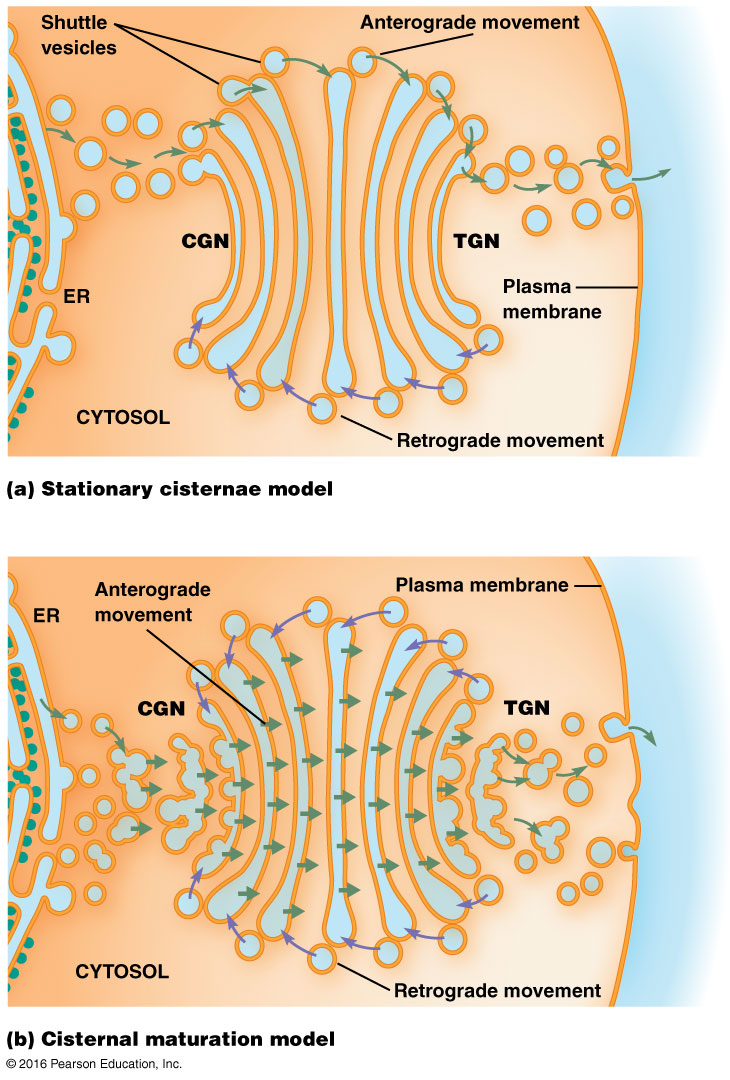 © 2017 Pearson Education, Ltd.
Anterograde and Retrograde Transport
Movement of material toward the plasma membrane is called anterograde transport
As a secretory granule fuses with the plasma membrane and discharges its contents (exocytosis), a bit of membrane from the ER becomes part of the plasma membrane
This flow of lipids toward the plasma membrane must be balanced
© 2017 Pearson Education, Ltd.
Retrograde Transport
Retrograde transport is the flow of vesicles from Golgi cisternae back to the ER
This allows the cell to balance the flow of lipids toward the plasma membrane 
It also ensures a supply of materials for forming new vesicles
© 2017 Pearson Education, Ltd.
12.3 Roles of the ER and Golgi in Protein Glycosylation
Much of the protein processing carried out in the ER and Golgi involves glycosylation, the addition of carbohydrate side chains to proteins
Enzyme-catalyzed reactions involving the resulting glycoproteins then modify the oligosaccharide side chain
© 2017 Pearson Education, Ltd.
Two General Kinds of Glycosylation
N-linked glycosylation (N-glycosylation) involves the addition of an oligosaccharide to the nitrogen atom of certain asparagine residues
O-linked glycosylation involves addition of the oligosaccharide to the oxygen atom on the hydroxyl group of certain serine or threonine residues
© 2017 Pearson Education, Ltd.
Initial Glycosylation Occurs in the ER
The initial steps of N-glycosylation take place on the cytosolic surface of the ER membrane
Later steps take place in the ER lumen
All carbohydrate side chains initially have a common core oligosaccharide consisting of two units of N-acetylglucosamine, nine mannose units, and three glucose units
© 2017 Pearson Education, Ltd.
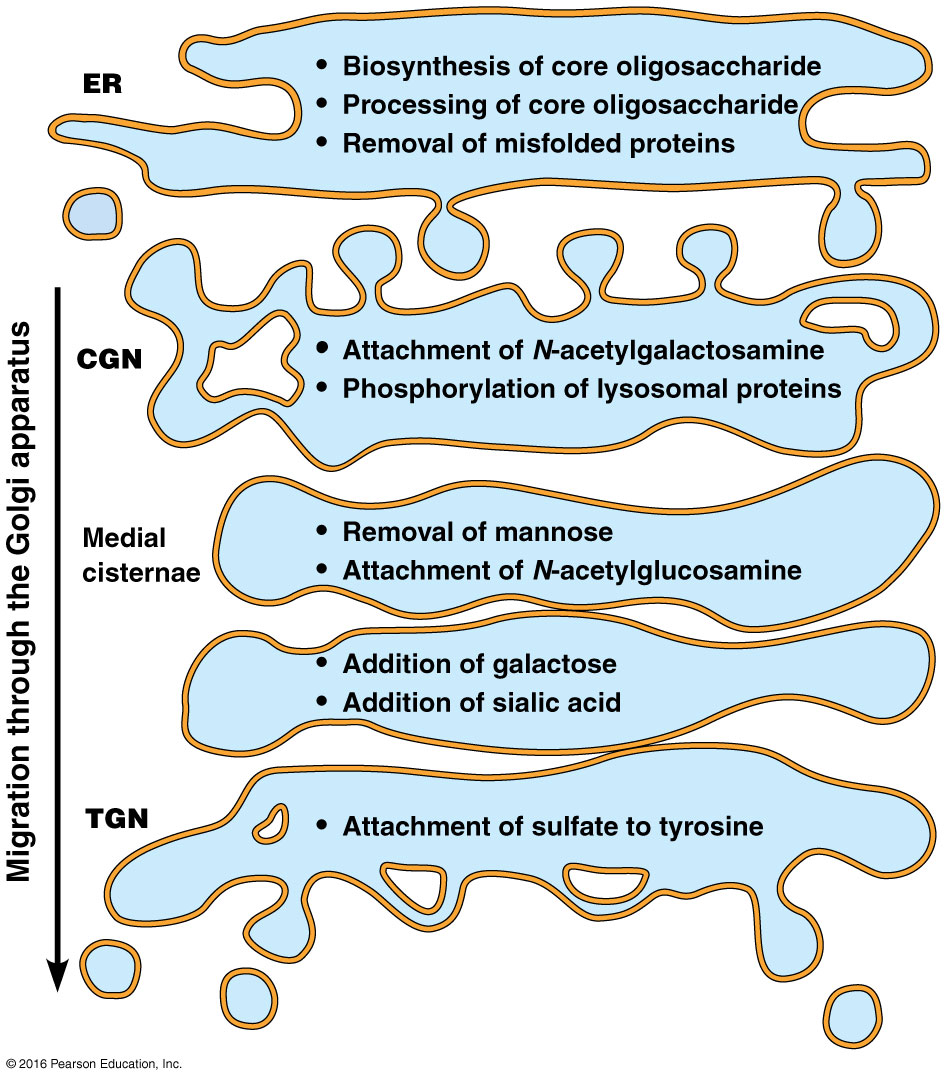 © 2017 Pearson Education, Ltd.
Initial Glycosylation Occurs in the ER (continued)
Glycosylation begins as dolichol phosphate, an oligosaccharide carrier, is inserted into the ER membrane (1)
GlcNAc and mannose groups are then added to the phosphate group (2)
The growing core oligosaccharide is translocated to the ER lumen by a flippase (3)
© 2017 Pearson Education, Ltd.
Initial Glycosylation Occurs in the ER (continued)
Once inside the lumen, more mannose and glucose are added (4)
The completed core oligosaccharide is transferred from dolichol to the asparagine residue of the recipient protein (5) by oligosaccharyl transferase
The core oligosaccharide attached to the protein is trimmed and modified (6)
© 2017 Pearson Education, Ltd.
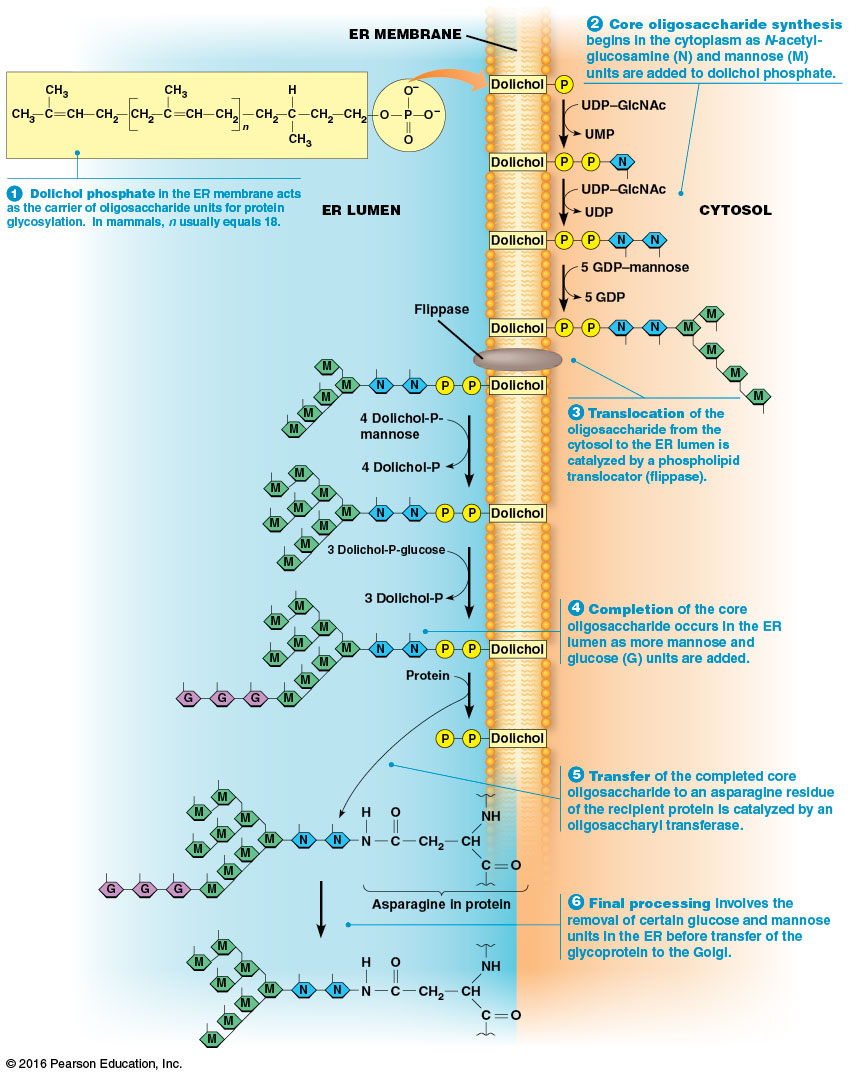 © 2017 Pearson Education, Ltd.
Cotranslational Glycosylation
Usually the oligosaccharide is added to the recipient protein as the polypeptide is being synthesized
This is called cotranslational glycosylation
It helps to promote proper protein folding
© 2017 Pearson Education, Ltd.
Two Proteins Assist with Proper Folding
Two ER proteins, calnexin (CNX) and calreticulin (CRT), bind to monoglucosylated glycoproteins and promote disulfide bond formation
This occurs via a complex that includes a thiol reductase known as ERp57
The complex dissociates and the final glucose is removed by glucosidase II
© 2017 Pearson Education, Ltd.
Proper Folding in the ER
A glucosyl transferase, UGGT, (UDP-glucose:glycoprotein glucotransferase), binds to improperly folded proteins
It adds back a single glucose unit, making the protein a substrate for CNX/CRT binding 
Once proper conformation is achieved, UGGT no longer binds the new glycoprotein, which moves on to the Golgi
© 2017 Pearson Education, Ltd.
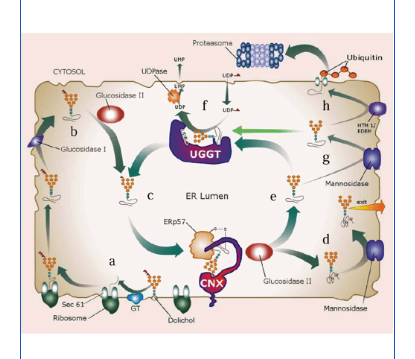 © 2017 Pearson Education, Ltd.
Further Glycosylation Occurs in the Golgi Complex
Further processing of N-glycosylated proteins occurs in the Golgi complex as the glycoproteins move from the cis face through to the trans face
These terminal glycosylations are variable and create great diversity
Terminal glycosylation involves the removal of a few units of the core oligosaccharide and sometimes nothing more
© 2017 Pearson Education, Ltd.
Terminal Glycosylation
In some cases, more complex oligosaccharides are generated by adding GlcNAc or other monosaccharides
Sometimes galactose units are added by galactosyl transferases
The ER and Golgi contain hundreds of different glycosyl transferases
© 2017 Pearson Education, Ltd.
12.4 Roles of the ER and Golgi Complex in Protein Trafficking
Proteins synthesized in the rough ER must be directed to a variety of locations
Once a protein reaches its destination, it must be prevented from leaving
Each protein contains a specific “tag” targeting it to a transport vesicle that will take it to the correct location
© 2017 Pearson Education, Ltd.
Protein Tags
A tag may be an amino acid sequence, a hydrophobic domain, oligosaccharide side chain, or some other feature
Tags can also exclude material from certain vesicles
© 2017 Pearson Education, Ltd.
Lipid Tags
Membrane lipids may also be tagged to help vesicles reach their destinations 
Lipid tags can be one or more phosphate groups attached to positions 3, 4, and/or 5 of a membrane phosphatidyl inositol
© 2017 Pearson Education, Ltd.
Overview of Trafficking
Sorting of proteins begins in the ER and early compartments of the Golgi
There are mechanisms to retrieve or retain compartment-specific proteins
The final sorting of material that will leave the Golgi complex occurs in the TGN
© 2017 Pearson Education, Ltd.
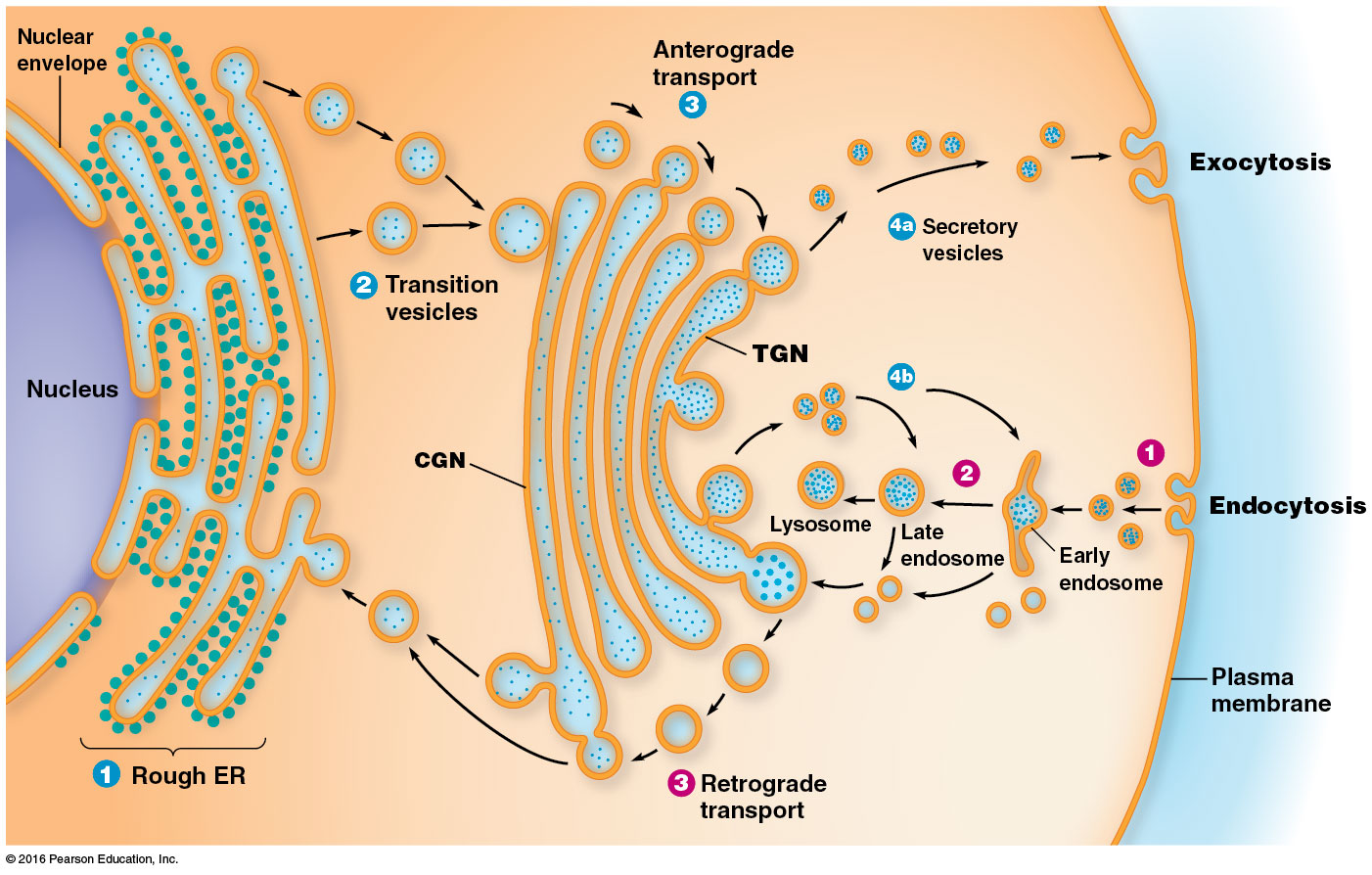 © 2017 Pearson Education, Ltd.
ER-Specific Proteins Contain Retention and Retrieval Tags
Protein composition in the ER is maintained by preventing some proteins from escaping the ER and by retrieving others from the Golgi
Some proteins localized to the ER contain the sequence RXR (Arg-X-Arg; X is any amino acid)
This is a retention tag and is also found in some proteins that are destined for the plasma membrane
© 2017 Pearson Education, Ltd.
The RXR Tag
The N-methyl-D-aspartate (NMDA) receptor, important in mammalian neurotransmission, has the RXR tag
It is thought that the tripeptide causes subunits of NMDA to be retained in the ER until the complex is completely assembled
The RXR tag must be masked to allow the assembled complex to leave the ER
© 2017 Pearson Education, Ltd.
Retrieval Tags
Some proteins returned from the Golgi to the ER contain retrieval tags
The tags are short C-terminal sequences such as KDEL (Lys-Asp-Glu-Leu) or KKXX in mammals and HDEL (His-Asp-Glu-Leu) in yeast 
When a protein with this tag binds a receptor, the receptor-ligand complex is packaged into a transport vesicle for return to the ER
© 2017 Pearson Education, Ltd.
Evidence Regarding Retrieval Tags
Evidence about the importance of retrieval tags comes from experiments involving chimeric proteins (fusion proteins)
These are made by joining the DNA sequences for two polypeptide segments to allow production of a hybrid protein
Proteins normally secreted from the cell that are altered to contain the retrieval tag end up in the ER
© 2017 Pearson Education, Ltd.
Golgi Complex Proteins May Be Sorted According to the Lengths of Their Membrane-Spanning Domains
Some proteins resident to the Golgi complex also contain retention or retrieval tags
Large complexes that are excluded from transport vesicles may play a role in maintaining the protein composition of the Golgi complex
A third mechanism involves hydrophobic regions of Golgi proteins
© 2017 Pearson Education, Ltd.
Golgi-Specific Proteins
All Golgi-specific proteins are integral membrane proteins with one or more membrane-spanning domains
The length of the hydrophobic domains may determine into which cisternae each protein is incorporated
The thickness of cellular membranes increases progressively from the ER (5 nm) to the plasma membrane (8 nm)
© 2017 Pearson Education, Ltd.
Length of Hydrophobic Domains Is Correlated with Location in the Golgi Complex
The thickness of membranes in the Golgi increases from the CGN to the TGN
Proteins move from compartment to compartment until the membrane thickness exceeds the length of the transmembrane domains
This blocks further migration
© 2017 Pearson Education, Ltd.
Targeting of Soluble Lysosomal Proteins to Endosomes and Lysosomes Is a Model for Protein Sorting in the TGN
Soluble lysosomal enzymes in the ER and early Golgi compartments undergo N-glycosylation followed by removal of glucose and mannose units
The mannose residues on the side chains are phosphorylated within the Golgi complex, forming an oligosaccharide containing mannose-6-phosphate
This tag ensures delivery of lysosomal proteins to the lysosomes
© 2017 Pearson Education, Ltd.
The Mannose-6-Phosphate Tag
Phosphorylation of mannnose is catalyzed by two Golgi-specific enzymes
The first is a phosphotransferase that adds GlcNAc-1-phosphate to carbon 6 of mannose in an early Golgi compartment
The second, in a mid-Golgi compartment, removes GlcNAc, leaving behind the mannose-6-phosphate residue
© 2017 Pearson Education, Ltd.
Destination of Lysosomal Proteins
Tagged lysosomal proteins bind to mannose-6-phosphate receptors (MPRs)
The receptor-ligand complexes are packaged into transport vesicles and conveyed to an endosome
In animal cells, lysosomal enzymes are transported from the TGN to organelles known as late endosomes
© 2017 Pearson Education, Ltd.
Multivesicular Endosomes
Degradation and recycling of unneeded or damaged components are carried out by specialized late endosomes called multivesicular endosomes (MVEs)
They are sometimes called multivesicular bodies (MVBs)
These serve as an intermediate between early endosomes and lysosomes and sequester materials destined for degradation or recycling
© 2017 Pearson Education, Ltd.
Destination of Lysosomal Proteins (continued)
Dissociation of the lysosomal enzymes prevents the retrograde movement of the enzymes back to the Golgi with the receptors
The late endosome matures to form a new lysosome or delivers its contents to an active lysosome
In the human genetic disorder I-cell disease, ( Inclusion-cell disease; autosomal recessive disorder;due to the lack of phosphotransferase) lysosomal enzymes are misdirected
© 2017 Pearson Education, Ltd.
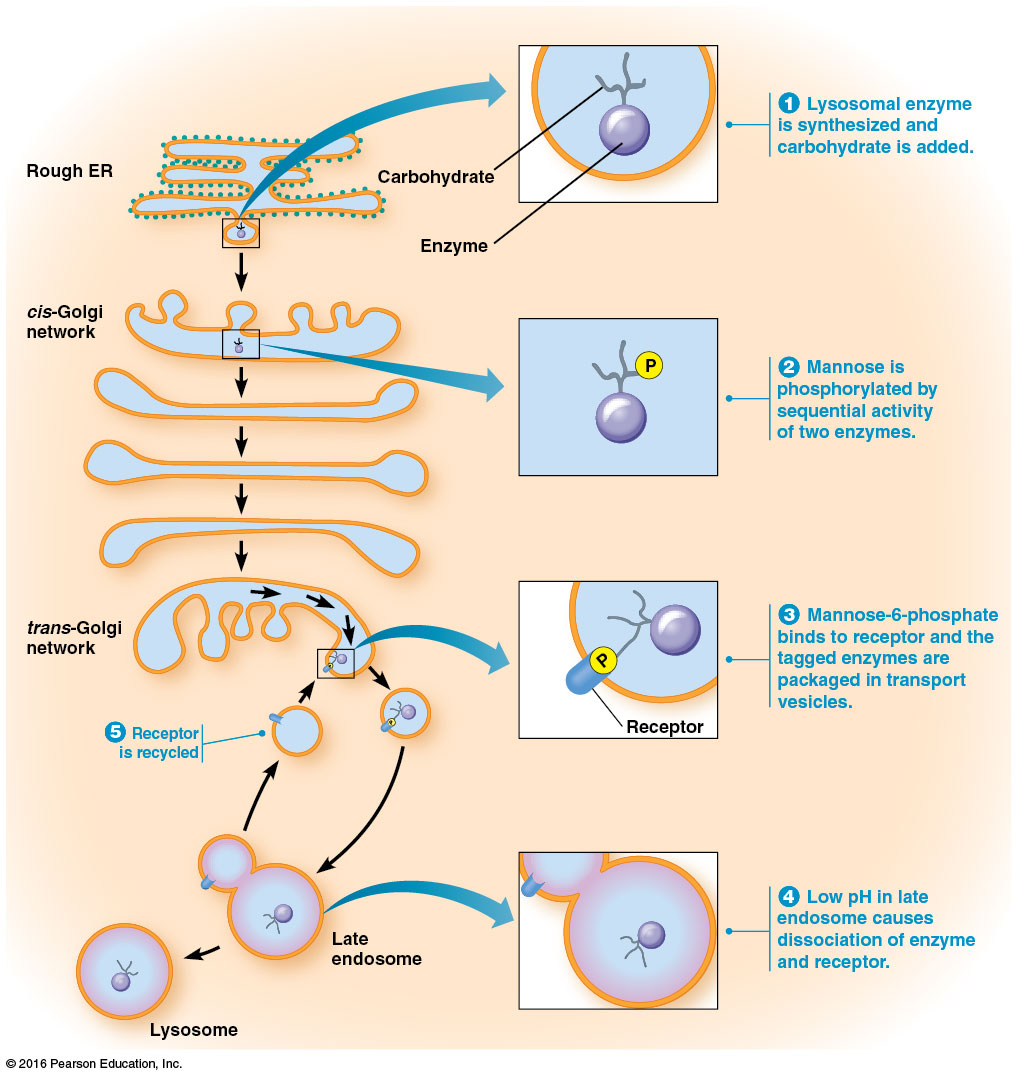 © 2017 Pearson Education, Ltd.
12.5 Exocytosis and Endocytosis: Transporting Material Across the Plasma Membrane
Two methods (unique to eukaryotes) for transporting materials across the plasma membrane are
Exocytosis, the process by which secretory vesicles release their contents outside the cell
Endocytosis, the process by which cells internalize external materials
© 2017 Pearson Education, Ltd.
Secretory Pathways Transport Molecules to the Exterior of the Cell
Secretory pathways move proteins from the ER through the Golgi complex to secretory vesicles and secretory granules
The secretory granules then discharge their contents to the exterior of the cell
Experiments using electron microscopy and autoradiography show the movement of proteins through secretory pathways
© 2017 Pearson Education, Ltd.
Results of the Experiment
Proteins were radioactively labeled briefly
After three minutes, the proteins could be seen primarily in the rough ER
A few minutes later, the proteins began to appear in the Golgi complex
© 2017 Pearson Education, Ltd.
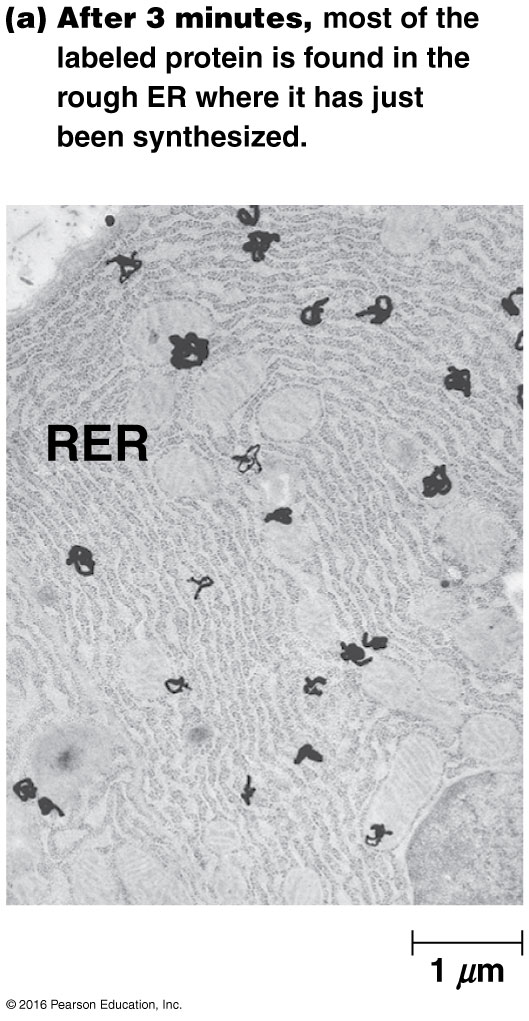 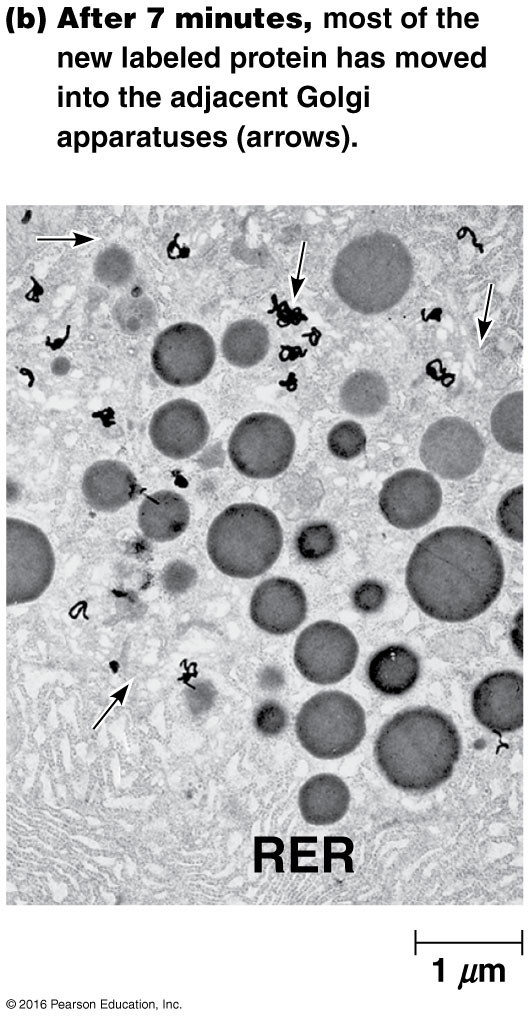 © 2017 Pearson Education, Ltd.
Results of the Experiment (continued)
After 37 minutes, the protein was detected in vesicles budding from the Golgi (named condensing vacuoles by the researchers)
After 117 minutes, the protein began to accumulate in dense zymogen granules, vesicles that discharge their contents out of the cell
© 2017 Pearson Education, Ltd.
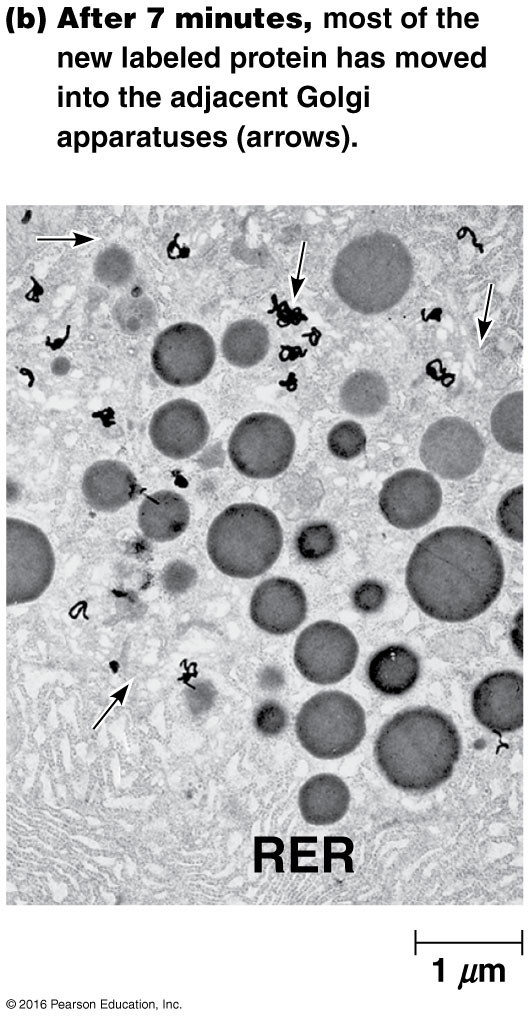 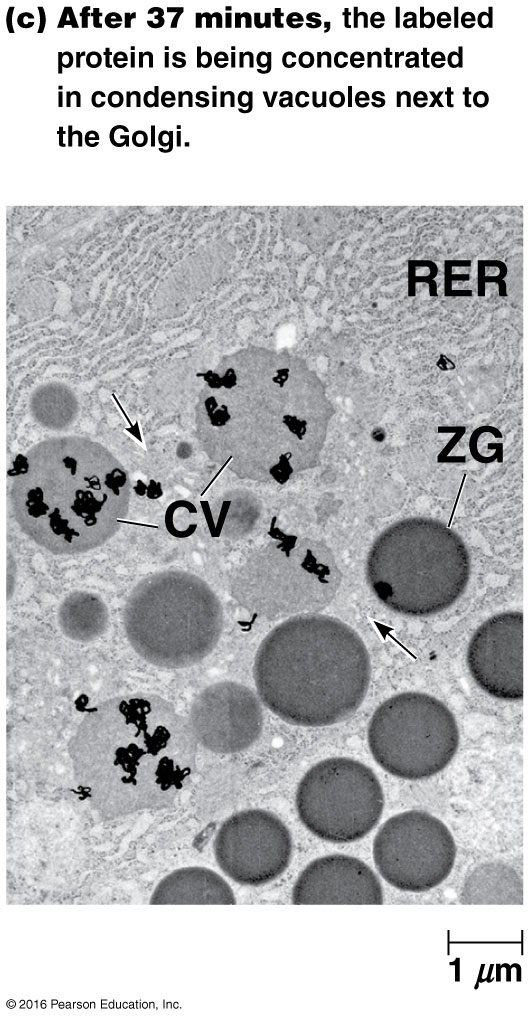 © 2017 Pearson Education, Ltd.
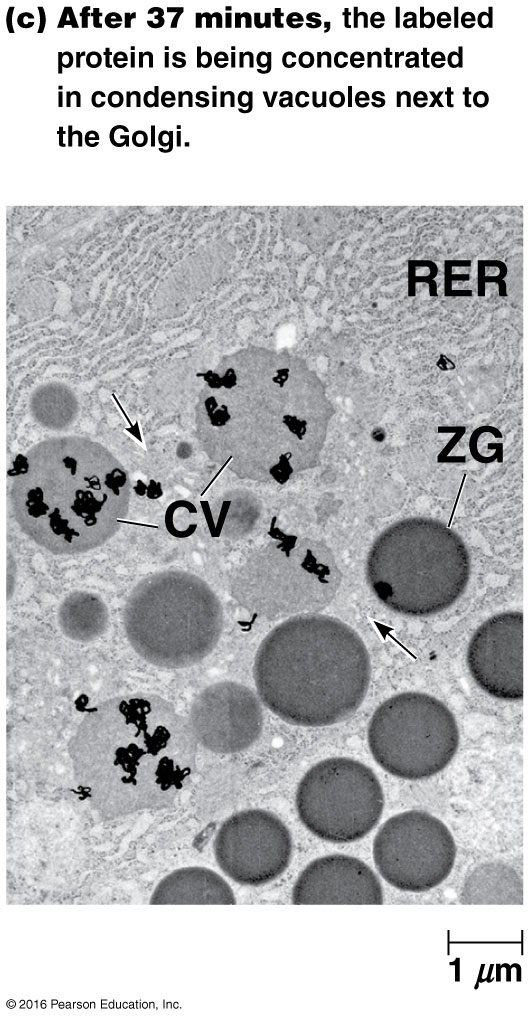 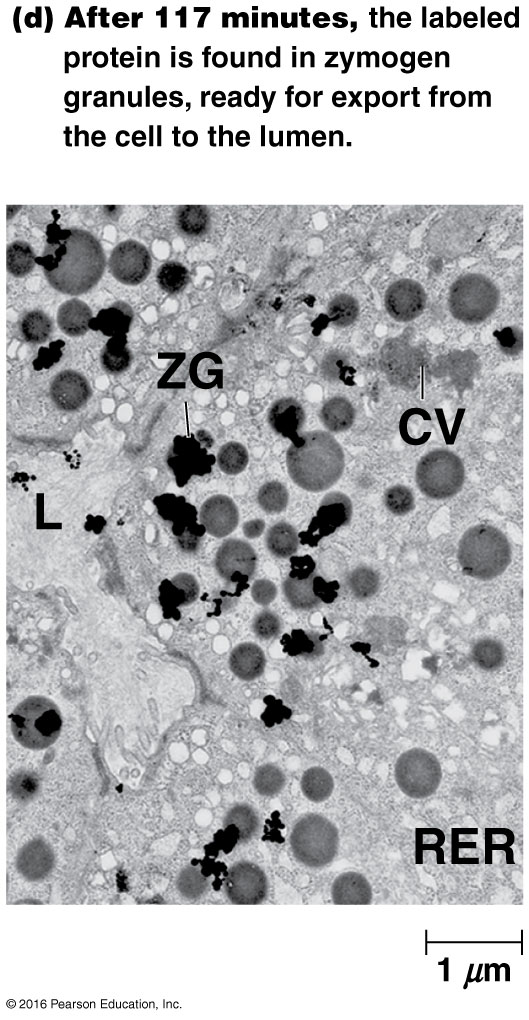 © 2017 Pearson Education, Ltd.
Constitutive Secretion
After budding from the TGN, some vesicles move directly to the cell surface and immediately fuse with the plasma membrane
This unregulated process is continuous and independent of external signals
It is called constitutive secretion; one example is mucus secretion by the intestinal lining
© 2017 Pearson Education, Ltd.
Constitutive Secretion by Default?
Constitutive secretion was once thought to be a default pathway for proteins synthesized by rough ER
It was thought that proteins destined to stay in the endomembrane system must have a tag to avoid constitutive secretion
Current evidence suggests that some tags may be required for constitutive secretion
© 2017 Pearson Education, Ltd.
Regulated Secretion
Secretory vesicles involved in regulated secretion accumulate in the cell and fuse with the plasma membrane only in response to specific signals
An important example is neurotransmitter release
Regulated secretory vesicles form by budding from the TGN as immature secretory vesicles
© 2017 Pearson Education, Ltd.
Regulated Secretion (continued)
Maturation of secretory proteins involves their concentration, called condensation, and sometimes proteolytic processing
The mature secretory vesicles move close to the site of secretion and remain there until receiving a signal
The signal triggers vesicles to release their contents by fusion with the plasma membrane
© 2017 Pearson Education, Ltd.
Excluding Nonsecretory Proteins from Vesicles
Evidence suggests that high concentrations of secretory proteins lead to formation of protein aggregates
These aggregates, formed in the TGN, act to exclude nonsecretory proteins from the forming secretory vesicles 
Proteins that do not form aggregates or enter secretory vesicles would be transported elsewhere
© 2017 Pearson Education, Ltd.
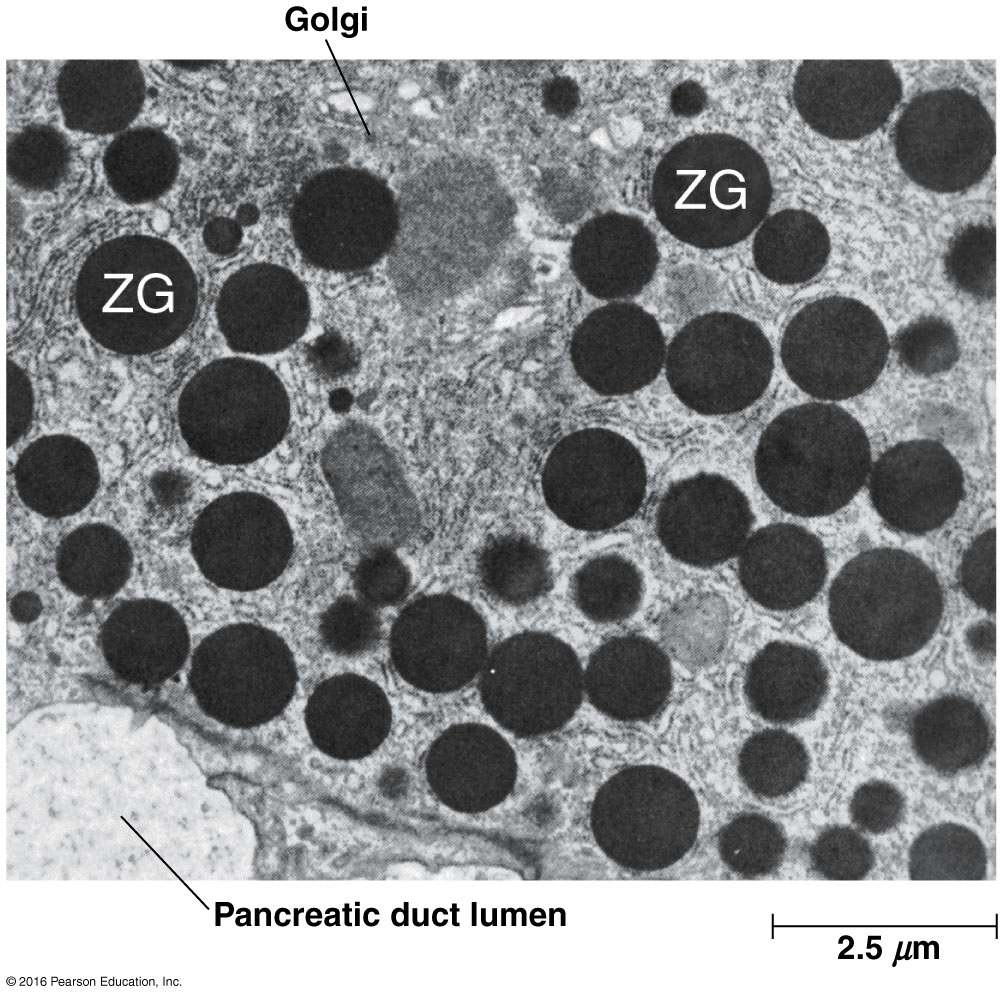 © 2017 Pearson Education, Ltd.
Polarized Secretion
In many cases, exocytosis of specific proteins is limited to a specific surface of the cell
For example, intestinal cells secrete digestive enzymes only on the side of the cell that faces into the intestine
This is called polarized secretion
© 2017 Pearson Education, Ltd.
Exocytosis Releases Intracellular Molecules Outside the Cell
In exocytosis, proteins in a vesicle are released to the exterior of the cell as the vesicle fuses with the plasma membrane
Animal cells secrete hormones, mucus, milk proteins, and digestive enzymes this way
Plant and fungal cells secrete enzyme and structural proteins for the cell wall
© 2017 Pearson Education, Ltd.
The Process of Exocytosis
Vesicles containing products for secretion move to the cell surface (1)
The membrane of the vesicle fuses with the plasma membrane (2)
Fusion with the plasma membrane discharges the contents of the vesicle (3)
The membrane of the vesicle becomes part of the cell membrane (4)
© 2017 Pearson Education, Ltd.
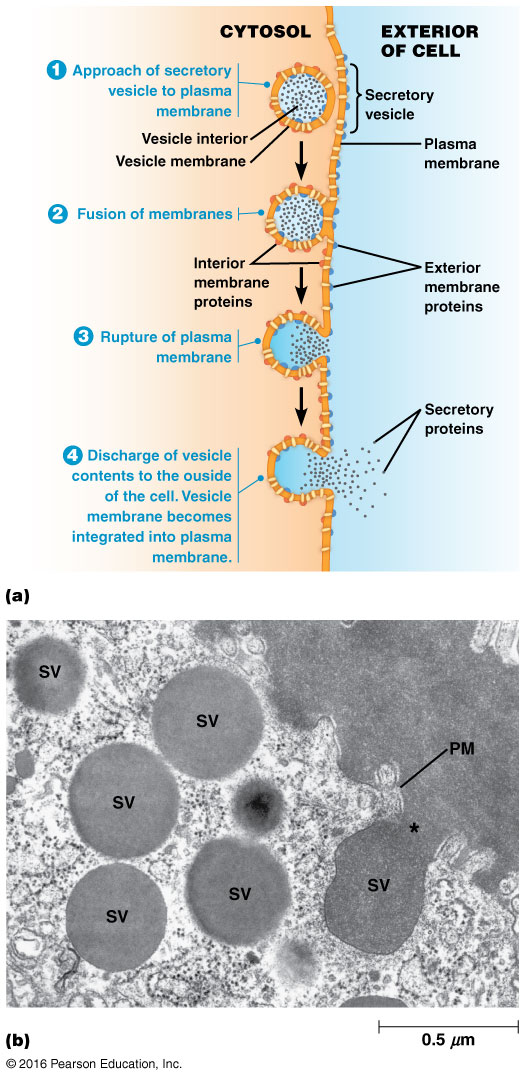 © 2017 Pearson Education, Ltd.
Orientation of Membrane
When the vesicle fuses with the plasma membrane
The lumenal (inner) membrane of the vesicle becomes part of the outer surface of the plasma membrane
So, glycolipids and glycoproteins that were formed in the ER and Golgi lumens will face the extracellular space
© 2017 Pearson Education, Ltd.
Mechanism of Exocytosis
The mechanism of the movement of exocytotic vesicles to the cell surface is not clear
Evidence points to the involvement of microtubules in vesicle movement
Vesicle movement stops when cells are treated with colchicine, a microtubule assembly inhibitor
© 2017 Pearson Education, Ltd.
The Role of Calcium in Triggering Exocytosis
Fusion of regulated secretory vesicles with the plasma membrane is generally triggered by an extracellular signal
In most cases, a hormone or neurotransmitter binds receptors on the cell surface and triggers a second messenger inside the cell
A transient elevation in Ca2+ appears to be an essential step in the signaling cascade
© 2017 Pearson Education, Ltd.
Endocytosis Imports Extracellular Molecules by Forming Vesicles from the Plasma Membrane
Most eukaryotic cells carry out one or more forms of endocytosis for uptake of extracellular material
A small segment of the plasma membrane folds inward (1)
Then it pinches off to form an endocytic vesicle containing ingested substances or particles (2–4)
© 2017 Pearson Education, Ltd.
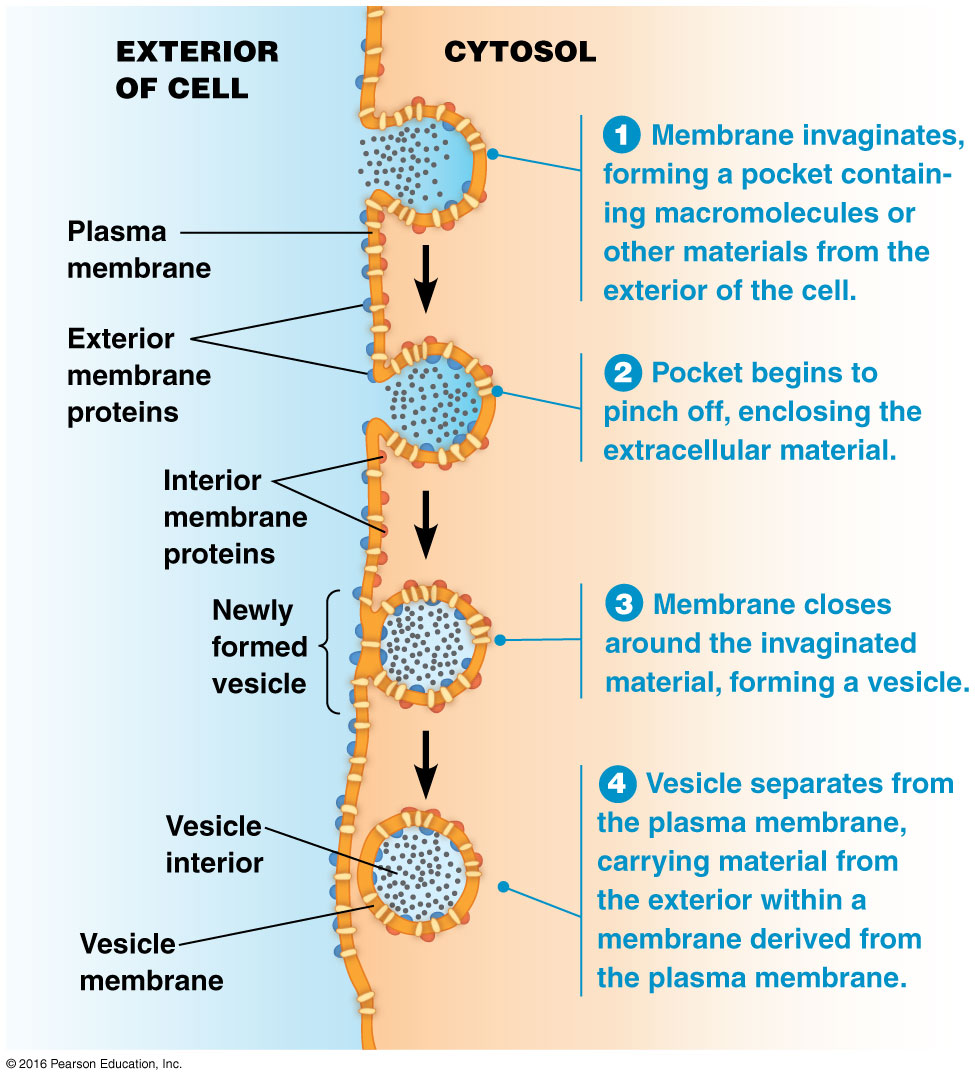 © 2017 Pearson Education, Ltd.
Membrane Flow
Endocytosis and exocytosis have opposite effects in terms of membrane flow
Exocytosis adds lipids and proteins to the plasma membrane, whereas endocytosis removes them
The steady-state composition of the plasma membrane results from a balance between the two processes
© 2017 Pearson Education, Ltd.
Endocytic Vesicles
Endocytic vesicles develop into early endosomes, which fuse with vesicles from the TGN
They acquire digestive enzymes and form new lysosomes
In phagocytosis, solid particles are ingested
In pinocytosis, liquids are taken up
© 2017 Pearson Education, Ltd.
Phagocytosis
The ingestion of large particles up to and including whole cells or microorganisms is called phagocytosis
For many unicellular organisms, it is a means of acquiring food
For more complex organisms, it is usually restricted to specialized cells called phagocytes
© 2017 Pearson Education, Ltd.
Phagocytes in Immune Function
In humans, two types of white blood cells use phagocytosis as a means of defense
Neutrophils and macrophages engulf and digest foreign materials or invasive microorganisms found in the bloodstream or injured tissues
Macrophages are also scavengers, ingesting cellular debris and damaged cells
© 2017 Pearson Education, Ltd.
Phagocytes in the Amoeba
Phagocytosis is most extensively studied in amoebae, which use it for nutrition
Contact with food or other particles triggers the formation of pseudopods, folds of membrane
These surround the object and engulf it, forming an intracellular phagocytic vacuole (phagosome)
© 2017 Pearson Education, Ltd.
Phagocytes in the Amoeba (continued)
The phagosome fuses with a late endosome or matures directly into a lysosome
In the lysosome, the engulfed material is digested
In the human immune system, phagocytes generate toxic amounts of oxidants in the phagosome to kill microorganisms
© 2017 Pearson Education, Ltd.
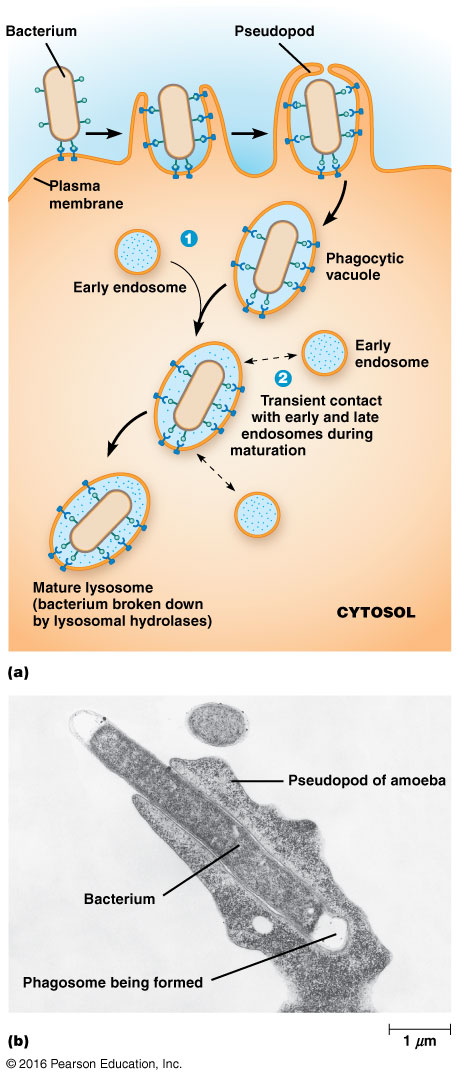 © 2017 Pearson Education, Ltd.
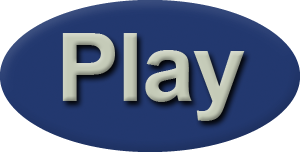 Video: Phagocytosis in Action
© 2017 Pearson Education, Ltd.
Receptor-Mediated Endocytosis
Cells acquire some substances by receptor-mediated endocytosis (or clathrin-dependent endocytosis)
Cells use receptors on the outer cell surface to internalize many macromolecules
Mammalian cells can ingest hormones, growth factors, serum proteins, enzymes, cholesterol, antibodies, iron, viruses, bacterial toxins
© 2017 Pearson Education, Ltd.
Low-Density Lipoproteins
Low-density lipoproteins (LDLs) are internalized by receptor-mediated endocytosis
The internalization of LDL carries cholesterol into cells
The study of hypercholesterolemia and connection to heart disease led to the discovery of receptor-mediated endocytosis and a Nobel Prize for Michael Brown and Joseph Goldstein
© 2017 Pearson Education, Ltd.
Process of Receptor-Mediated Endocytosis
Specific molecules (ligands) bind to their receptors on the outer surface of the cell (1)
Receptor-ligand complexes diffuse laterally and encounter specialized regions called coated pits, sites for collection and internalization of these complexes (2)
In a typical mammalian cell, coated pits occupy about 20% of the total surface area
© 2017 Pearson Education, Ltd.
Process of Receptor-Mediated Endocytosis (continued)
Accumulation of complexes in the pits triggers the accumulation of additional proteins on the cytosolic surface of the membrane 
These proteins—adaptor protein, clathrin, dynamin—induce curvature and invagination of the pit (3)
Eventually, the pit pinches off (4), forming a coated vesicle
© 2017 Pearson Education, Ltd.
Process of Receptor-Mediated Endocytosis (continued)
The clathrin coat is released, leaving an uncoated vesicle (5)
Coat proteins and dynamin are recycled to the plasma membrane, and the uncoated vesicle fuses with an early endosome (6)
The process is very rapid, and coated pits can be very numerous in cells
© 2017 Pearson Education, Ltd.
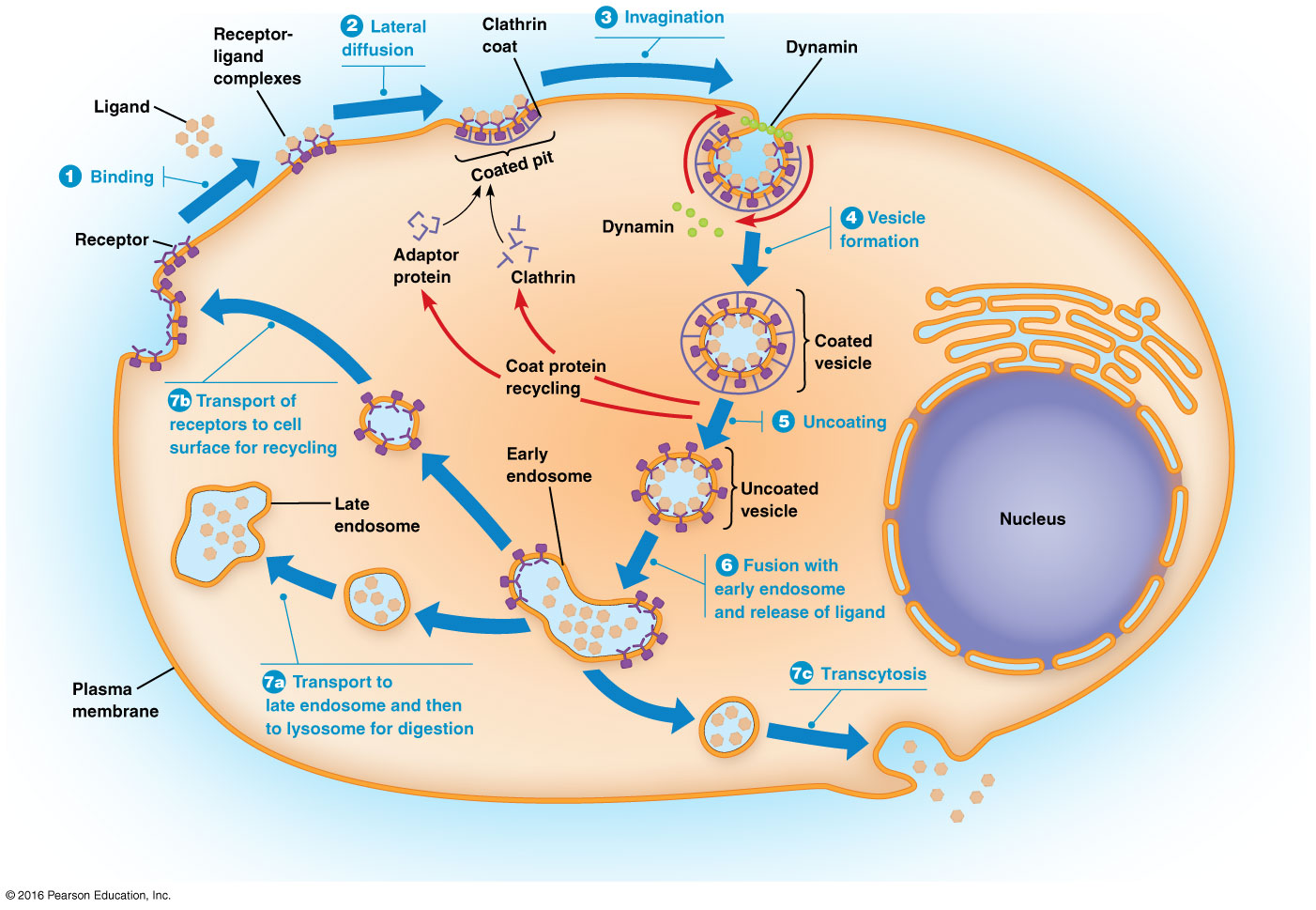 © 2017 Pearson Education, Ltd.
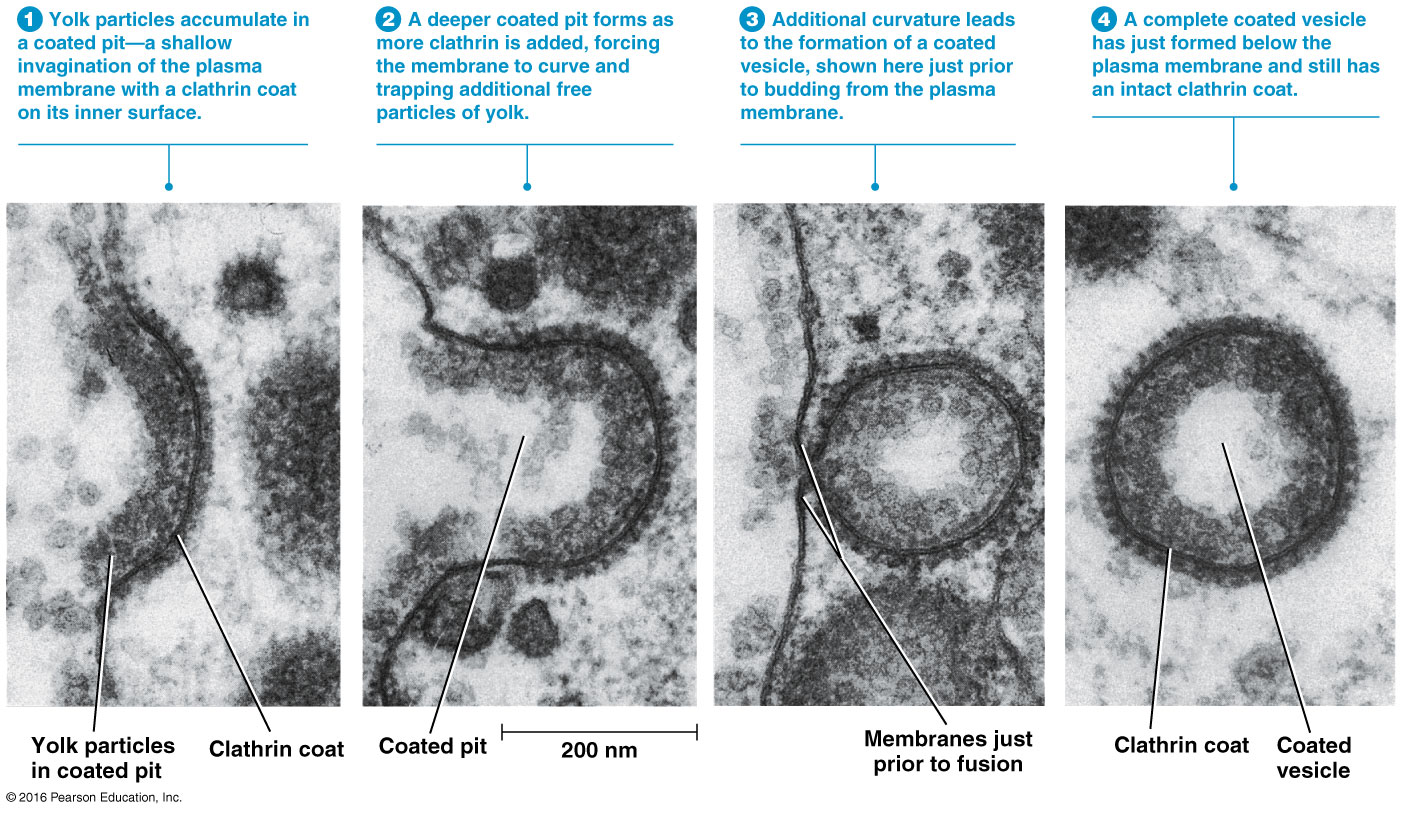 © 2017 Pearson Education, Ltd.
Variations of Receptor-Mediated Endocytosis
Epidermal growth factor undergoes endocytosis and is a signal that stimulates cell division
As EGF receptors are internalized, the cell becomes less responsive to EGF, a process known as desensitization
Defective desensitization through failure to endocytose the receptor can lead to excess cell proliferation and possible tumor formation
© 2017 Pearson Education, Ltd.
Variations of Receptor-Mediated Endocytosis (continued)
Receptors may be concentrated in coated pits independent of ligand binding
In this case, ligand binding triggers internalization
In another variation (for example, LDL receptors), receptors are constitutively concentrated and constitutively internalized independent of ligand binding
© 2017 Pearson Education, Ltd.
After Internalization
Uncoated vesicles fuse with vesicles budding from the TGN to form early endosomes
Early endosomes are sites for sorting and recycling of materials brought into the cell
Early endosomes continue to acquire lysosomal proteins from the TGN and mature to form late endosomes, which then develop into lysosomes
© 2017 Pearson Education, Ltd.
Recycling Plasma Membrane Receptors
Receptors from the plasma membrane are recycled as a result of acidification of the early endosome
The pH gradually declines as the endosome matures, facilitated by an ATP-dependent proton pump
The lower pH dissociates ligand and receptors, allowing receptors to be returned to the membrane
© 2017 Pearson Education, Ltd.
Alternative Fates for Ligand-Receptor Complexes
Some complexes are carried to a lysosome for degradation
Some complexes are carried to the TGN, where they enter a variety of pathways
Complexes can also travel by transport vesicles to a different region of the plasma membrane, where they are secreted (transcytosis)
© 2017 Pearson Education, Ltd.
Clathrin-Independent Endocytosis
Fluid-phase endocytosis is a type of pinocytosis for nonspecific internalization of extracellular fluid
This process does not concentrate the ingested material, and contents are routed to early endosomes
It proceeds at a fairly constant rate and compensates for membrane segments added by exocytosis
© 2017 Pearson Education, Ltd.
12.6 Coated Vesicles in Cellular Transport Processes
Most vesicles in protein and lipid transport are called coated vesicles because of the layers of proteins covering their cytosolic surfaces
Coated vesicles are involved in vesicular traffic throughout the endomembrane system, as well as in exocytosis and endocytosis
There are several types of coat proteins
© 2017 Pearson Education, Ltd.
Coat Proteins
The most studied coat proteins are clathrin, COPI, and COPII
The type of coat protein on a vesicle helps to determine the destination of the vesicle
They also induce curvature needed for the formation of the vesicles and prevent nonspecific fusion of the vesicle with another membrane
© 2017 Pearson Education, Ltd.
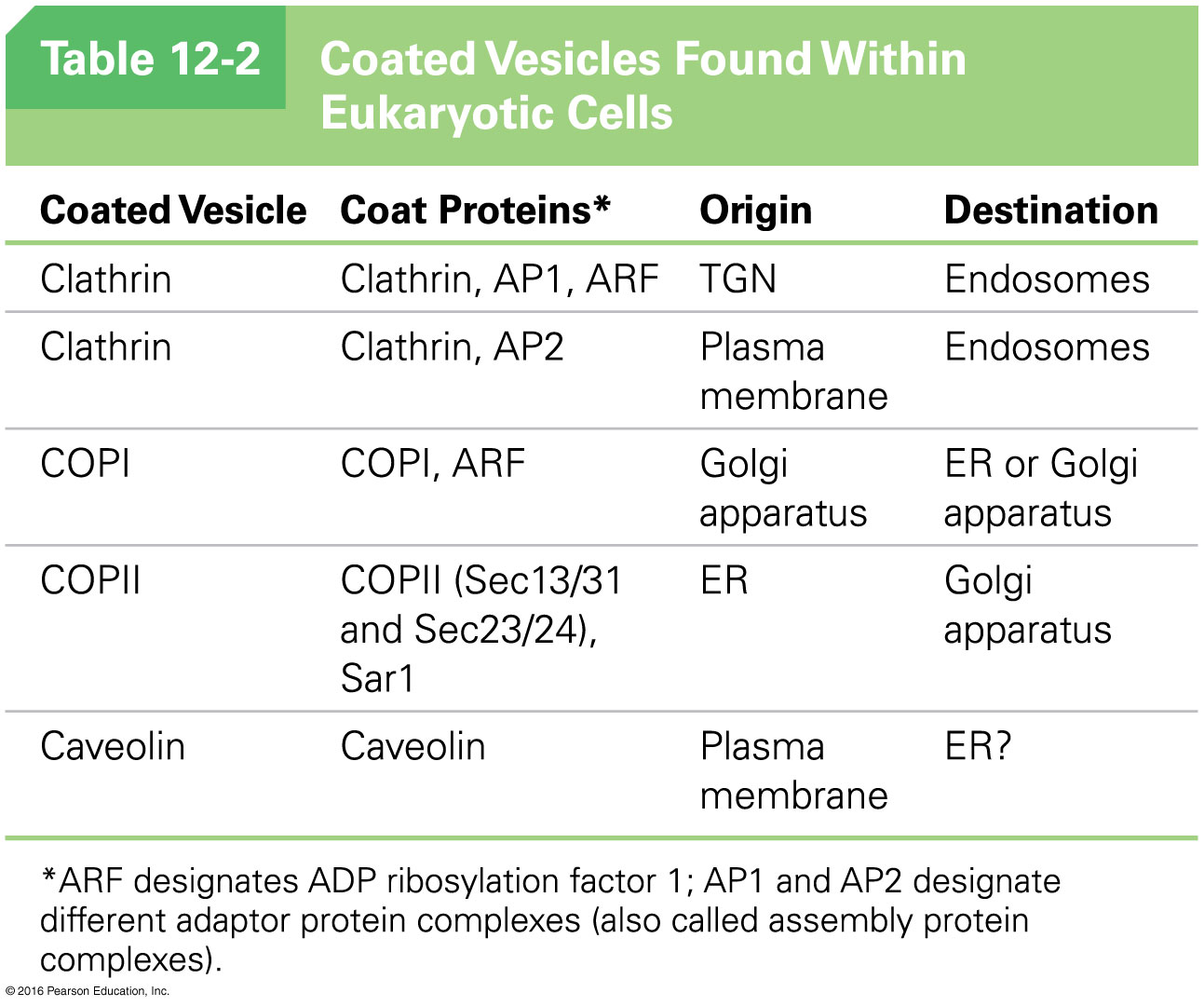 © 2017 Pearson Education, Ltd.
Caveolae
A recently discovered coat protein is caveolin
Caveolin-coated vesicles are caveolae
They are a type of lipid raft rich in cholesterol and sphingolipids and may be involved in cholesterol uptake by cells
© 2017 Pearson Education, Ltd.
Clathrin-Coated Vesicles Are Surrounded by Lattices Composed of Clathrin and Adaptor Protein
Clathrin-coated vesicles are surrounded by coats made of two multimeric proteins, clathrin and adaptor protein (AP)
The shape of clathrin proteins and the way they assemble provides the driving force to induce a flat membrane to form a spherical vesicle
The basic unit of clathrin lattices is a triskelion
© 2017 Pearson Education, Ltd.
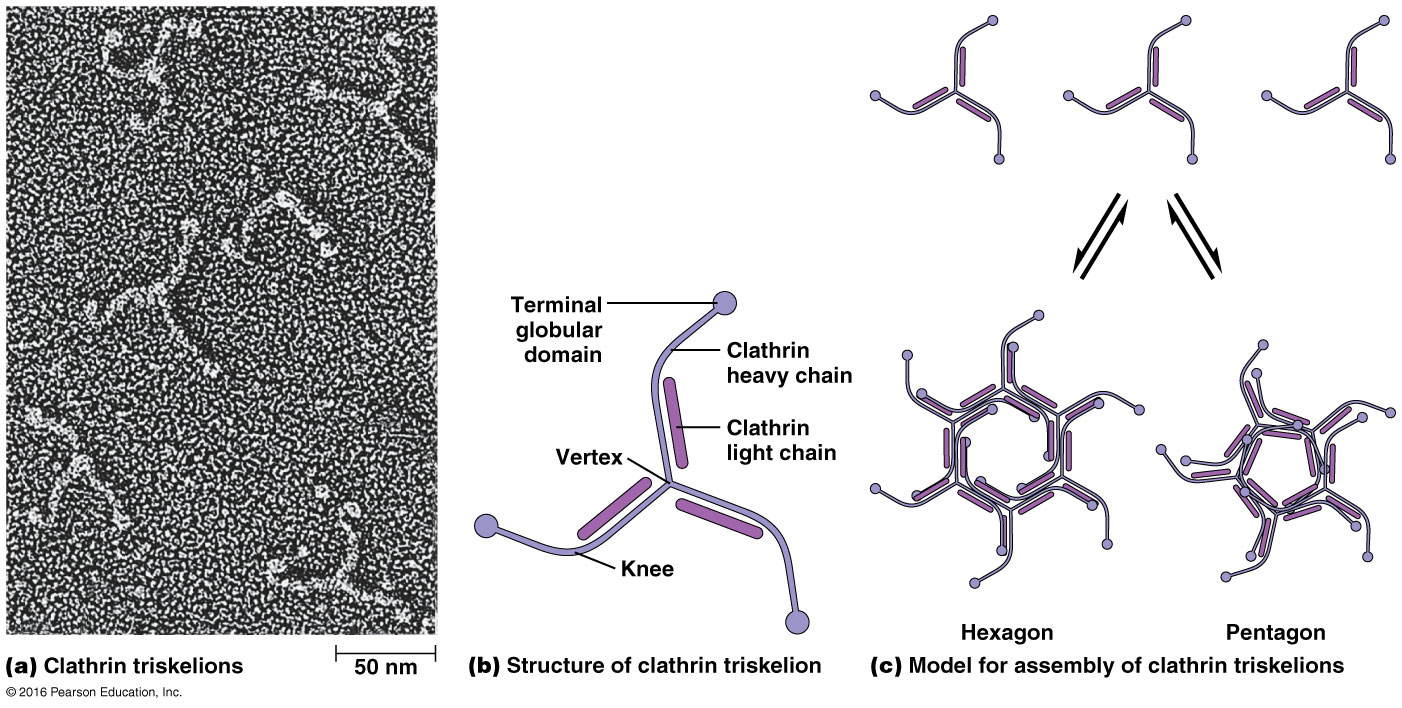 © 2017 Pearson Education, Ltd.
Structure of a Triskelion
Each is a multimeric protein composed of three heavy chains and three light chains
These radiate from a central vertex, with the light chains associated with the inner half of each “leg”
Triskelions assemble into the hexagons and pentagons of the lattice around clathrin-coated pits and vesicles
© 2017 Pearson Education, Ltd.
Adaptor Protein Complexes
The components of adaptor protein (AP) complexes were identified by their ability to promote assembly of clathrin coats around vesicles
There are four types of AP complexes, each composed of four polypeptides: two of adaptin, one medium chain, and one small chain
Each polypeptide binds to a different receptor
© 2017 Pearson Education, Ltd.
The Assembly of Clathrin Coats Drives the Formation of Vesicles from the Plasma Membrane and TGN
Binding of AP complexes to the plasma membrane and concentration of receptors or receptor-ligand complexes require ATP and GTP
The assembly of the clathrin coat appears to provide some of the driving force for vesicle formation
© 2017 Pearson Education, Ltd.
Clathrin Coat Assembly
Initially all clathrin units are hexagonal and form a planar structure
As more triskelions are incorporated into the growing lattice, some pentagons are formed
The mixture of pentagons and hexagons allows the new coat to curve around the budding vesicle
© 2017 Pearson Education, Ltd.
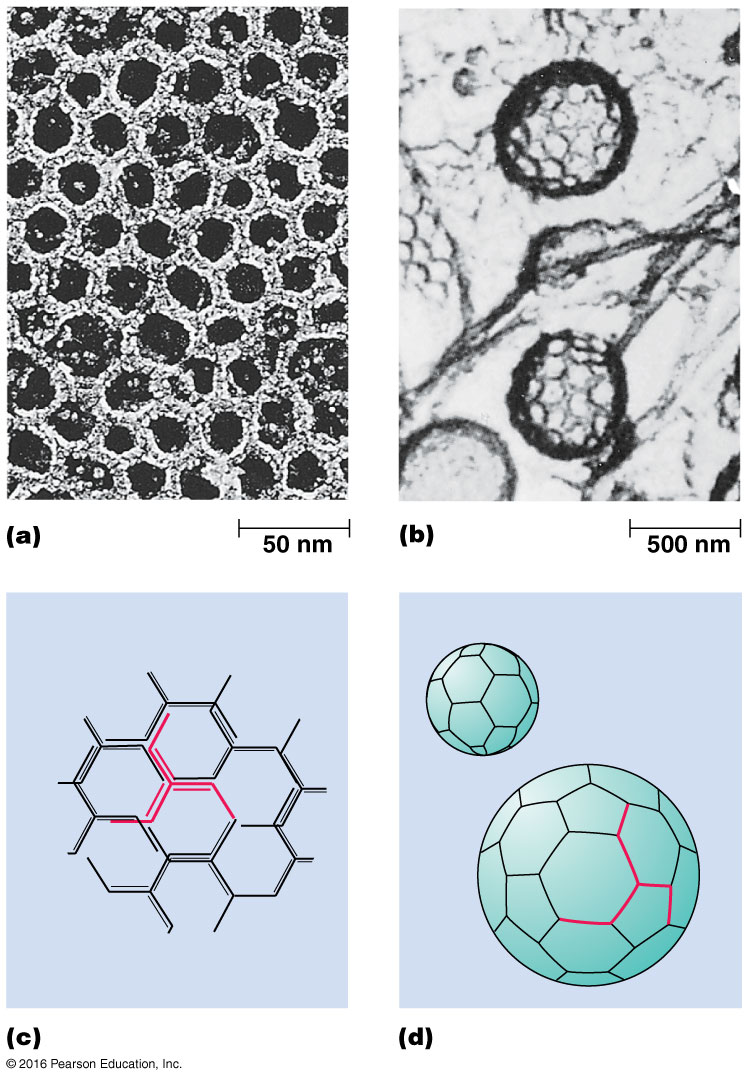 © 2017 Pearson Education, Ltd.
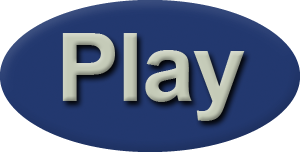 Video: Clathrin-Coated Vesicle Formation
© 2017 Pearson Education, Ltd.
Dynamin
As clathrin accumulates around the budding vesicle, dynamin is required for constricting and closing the vesicle
Dynamin is a cytosolic GTPase; as GTP is hydrolyzed, dynamin rings tighten and separate the vesicle from the plasma membrane
© 2017 Pearson Education, Ltd.
Uncoating the Vesicle
A mechanism is required to remove the clathrin coat (uncoat) from the newly formed vesicle
Clathrin dissociates rapidly once the vesicle is formed
Uncoating requires energy, provided by an uncoating ATPase
© 2017 Pearson Education, Ltd.
Clathrin Cages
In acidic conditions, with calcium present, clathrin can spontaneously form empty shells called clathrin cages
Assembly and disassembly occur very quickly
© 2017 Pearson Education, Ltd.
COPI- and COPII-Coated Vesicles Travel Between the ER and Golgi Complex Cisternae
COPI-coated vesicles are found in all eukaryotic cells examined and are involved in retrograde transport from the Golgi back to the ER
The vesicles are coated with COPI and an ADP ribosylation factor (ARF), a small GTP-binding protein
Assembly of the coat is mediated by ARF
© 2017 Pearson Education, Ltd.
Role of ARF
In the cytosol, ARF exists as part of an ARF-GDP complex
Upon meeting a guanine nucleotide exchange factor associated with the membrane, the GDP is exchanged for GTP
The resulting conformational change in ARF attaches it to the lipid bilayer
© 2017 Pearson Education, Ltd.
Role of ARF (continued)
Once firmly anchored, ARF binds COPI multimers 
Assembly of the coat drives vesicle formation
Once the vesicle is formed, a protein in the donor membrane triggers hydrolysis of GTP to GDP, a conformational change in ARF, and release of the coat
© 2017 Pearson Education, Ltd.
COPII-Coated Vesicles
COPII-coated vesicles have a role in transport from the ER to the Golgi
In yeast, the COPII coat is assembled from two protein complexes (Sec 13/31 and Sec 23/24) and a small GTP-binding protein called Sar1
Sar1 is similar to ARF, (GTP-Binding proteins),and the process of coat formation is similar to COPI-coated vesicles
© 2017 Pearson Education, Ltd.
SNARE Proteins Mediate Fusion Between Vesicles and Target Membranes
Once vesicles form, additional proteins ensure delivery to the correct destination
The SNARE hypothesis explains this specificity
Proteins necessary for secretion include N-ethylmaleimide-sensitive factor (NSF) and soluble NSF attachment proteins (SNAPs)
© 2017 Pearson Education, Ltd.
SNARE Proteins
Proper sorting and targeting of vesicles involves two families of SNARE (SNAP receptor) proteins
v-SNAREs (vesicle-SNAP receptors) are found on vesicles
t-SNAREs (target-SNAP receptors) are found on target membranes
v- and t-SNAREs are complementary molecules that allow recognition between vesicles and their targets
© 2017 Pearson Education, Ltd.
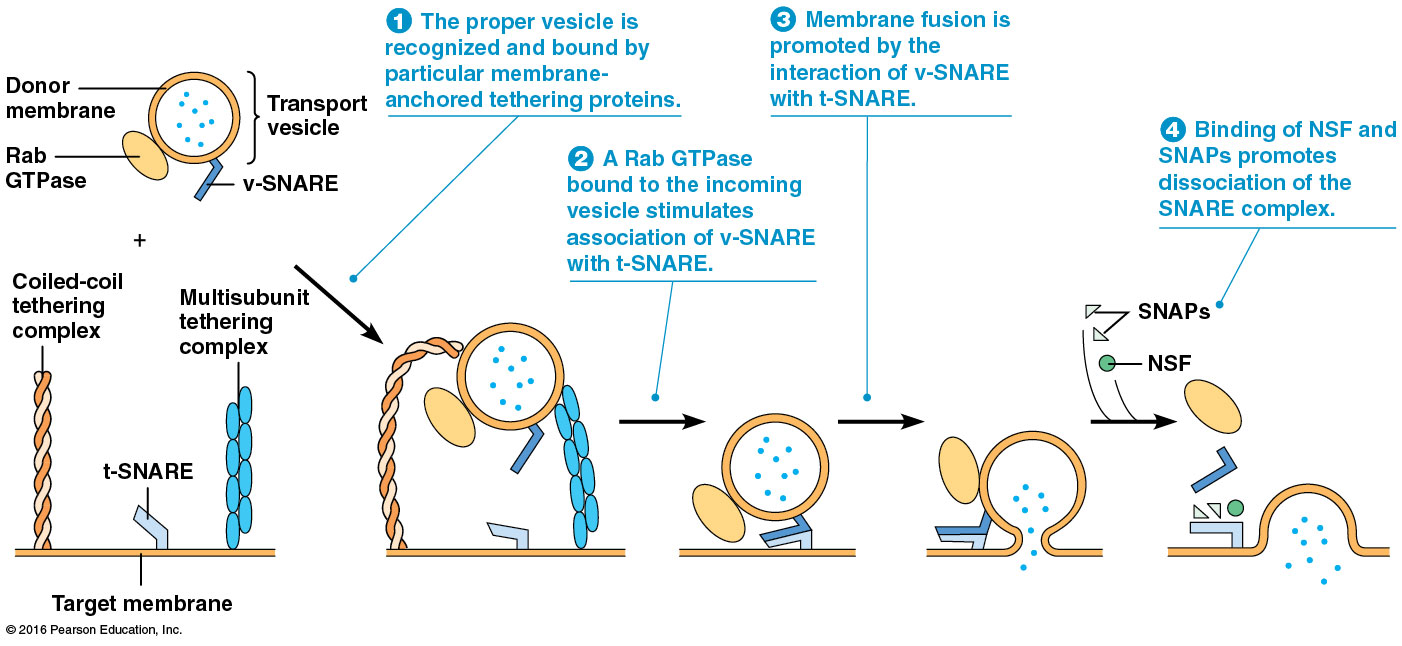 © 2017 Pearson Education, Ltd.
Rab GTPases
When a vesicle reaches its destination, Rab GTPases (specific for different destinations) lock the complementary SNARE proteins together
This facilitates membrane fusion
© 2017 Pearson Education, Ltd.
Release of SNAREs
Following vesicle fusion, NSF and a group of SNAPs mediate release of the SNAREs of the donor and target membranes
ATP hydrolysis may be needed, though its role is unclear
NSF and SNAPs are nonspecific
© 2017 Pearson Education, Ltd.
SNAREs May Not Be the Whole Story
Recent research suggests that SNAREs are not solely responsible for targeting specificity
Tethering proteins act over longer distances and attach vesicles to their targets before the SNAREs interact
Chemical blocking of SNARE complex formation does not abolish vesicle-target interaction
© 2017 Pearson Education, Ltd.
Tethering Proteins
Two main groups of tethering proteins are coiled-coil proteins and multisubunit complexes
Coiled-coil proteins such as golgins are important in recognition and binding of COPI or COPII vesicles to the Golgi
Multisubunit protein complexes such as the exocyst complex are important for protein secretion
© 2017 Pearson Education, Ltd.
12.7 Lysosomes and Cellular Digestion
The lysosome is an organelle of the endomembrane system that contains digestive enzymes
It is capable of degrading all the major classes of biological macromolecules
© 2017 Pearson Education, Ltd.
Lysosomes Isolate Digestive Enzymes from the Rest of the Cell
Lysosomes contain acid phosphatase and several other hydrolytic enzymes
They vary in size and shape but are usually about 0.5 µm in diameter, bounded by a single membrane
The lumenal side of the membrane is coated with glycoproteins to protect the membrane from degradation
© 2017 Pearson Education, Ltd.
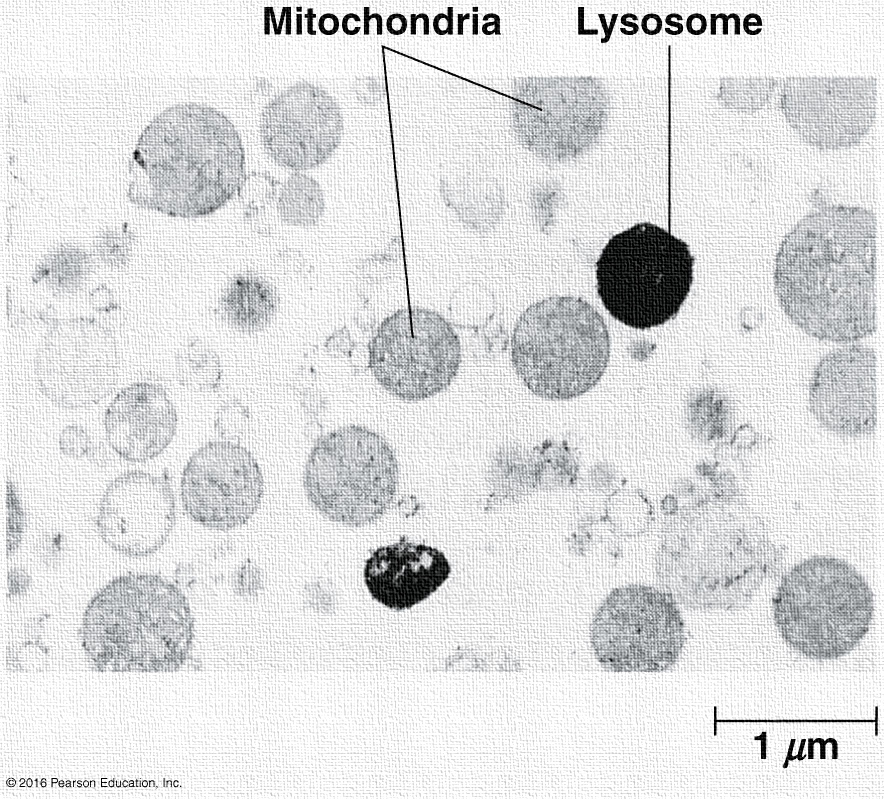 © 2017 Pearson Education, Ltd.
Lysosomes Are Highly Acidic Inside
Lysosomes maintain an acidic environment (pH 4.0–5.0) inside
ATP-dependent proton pumps in the membrane are responsible for this
There are numerous enzymes inside lysosomes; all are acid hydrolases
© 2017 Pearson Education, Ltd.
Lysosomes Develop from Endosomes
Lysosomal enzymes are synthesized by ribosomes on rough ER and translocated inside
Lysosomal enzymes are delivered from the TGN to endosomes in transport vesicles
Over time, endosomes mature into late endosomes, with all the enzymes, but not engaged in digestion
© 2017 Pearson Education, Ltd.
Endosome Development
The pH of the early endosome lumen drops from about 6.0 to 5.5
The endosome loses its ability to fuse with endocytic vesicles
The late endosome is packaged with material to be digested and newly synthesized digestive enzymes
This protects the cell from hydrolytic enzymes
© 2017 Pearson Education, Ltd.
Final Step of Lysosome Development
The last step in development of a lysosome is activation of the acid hydrolases
This occurs as the internal environment becomes more acidic (pH 4.0–5.0)
This occurs through the pumping of protons or through fusion with an existing lysosome
© 2017 Pearson Education, Ltd.
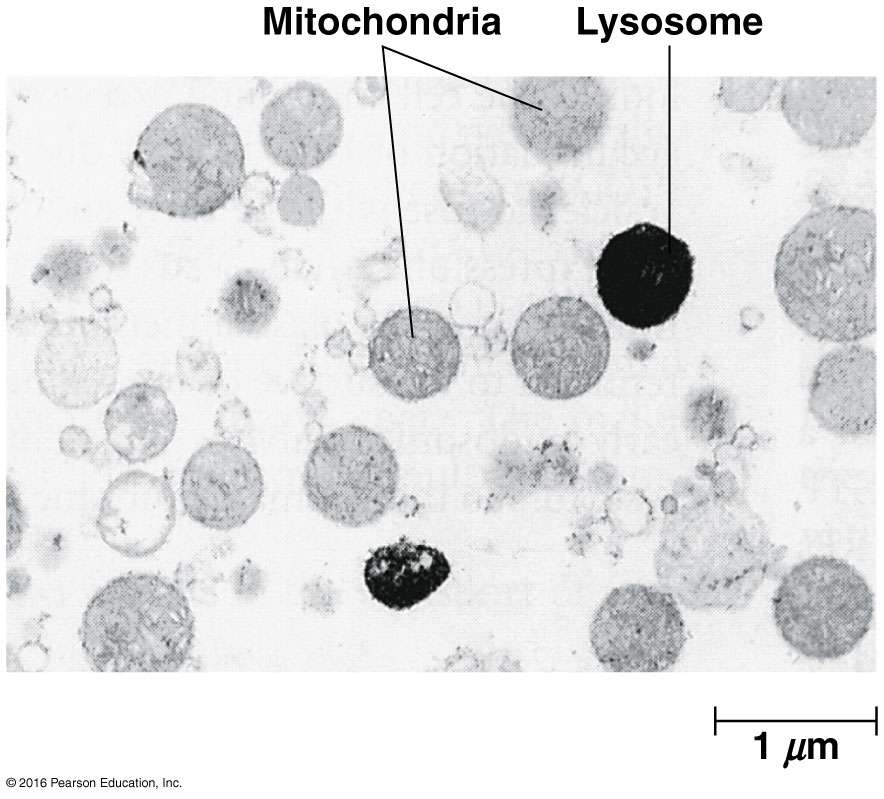 © 2017 Pearson Education, Ltd.
Lysosomal Enzymes Are Important for Several Different Digestive Properties
Lysosomes containing substances that originated outside the cell are called heterophagic lysosomes
Those with materials that originated inside the cell are called autophagic lysosomes
© 2017 Pearson Education, Ltd.
Phagocytosis and Receptor-Mediated Endocytosis: Lysosomes in Defense and Nutrition
The degradation of external materials brought into the cell occurs by phagocytosis and receptor-mediated endocytosis
Phagocytic vacuoles become lysosomes by fusion with endosomes
Vesicles formed by receptor-mediated endocytosis fuse with vesicles of the TGN containing acid hydrolases
© 2017 Pearson Education, Ltd.
After Digestion Is Complete
Eventually, indigestible material is all that remains in a lysosome
The lysosome becomes a residual body when digestion ceases
Some cells release the contents by exocytosis; in others, accumulation of debris may contribute to cellular aging
© 2017 Pearson Education, Ltd.
Autophagy: A Biological Recycling System
Cellular structures that are damaged or unneeded must be broken down via autophagy
Macrophagy: an organelle is wrapped in a double membrane derived from the ER, forming an autophagic vacuole (autophagosome)
Microphagy: a much smaller vacuole is formed, surrounded by a single-membrane bilayer
© 2017 Pearson Education, Ltd.
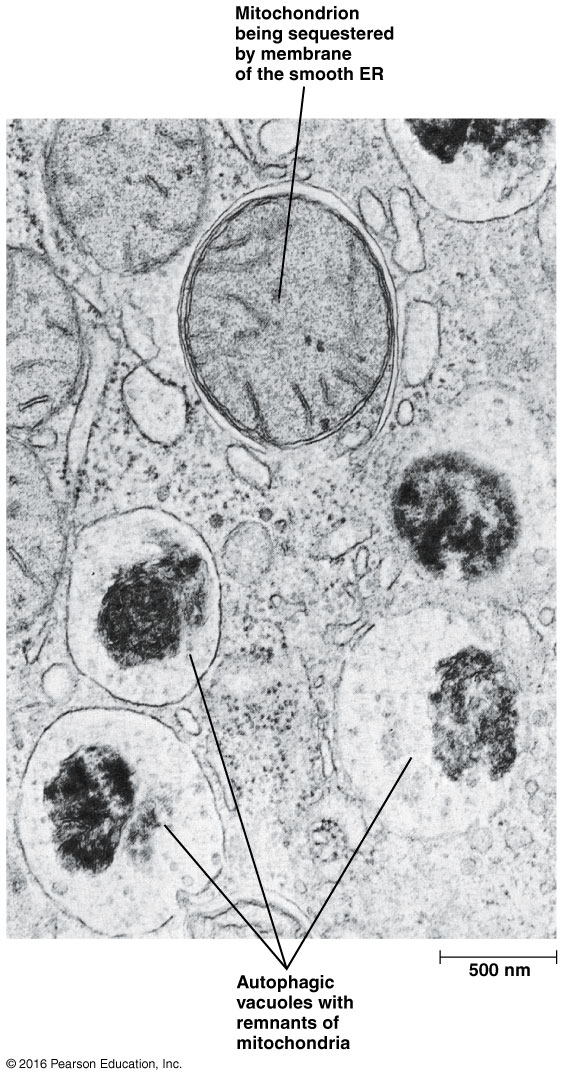 © 2017 Pearson Education, Ltd.
Autophagy and Cancer
Recent works suggests a direct link between autophagy and cancer
In mice, knockout of a gene required for autophagy in yeast causes decrease in autophagy and an increase in breast and lung tumors
© 2017 Pearson Education, Ltd.
Extracellular Digestion
Most lysosomal digestion occurs inside the cell
In some cases, lysosomes discharge their contents outside the cell, resulting in extracellular digestion
For example, the head of a sperm releases digestive enzymes to degrade barriers protecting an egg
© 2017 Pearson Education, Ltd.
Lysosomal Storage Diseases Are Usually Characterized by the Accumulation of Indigestible Material
Over 40 lysosomal storage diseases are known, in which certain lysosomal proteins are absent
The diseases are characterized by the accumulation of substances that cannot be broken down as needed
Most are not treatable yet
© 2017 Pearson Education, Ltd.
Examples of Lysosomal Storage diseases
Type II glycogenosis—accumulation of excessive glycogen
Hurler syndrome, Hunter syndrome—accumulation of glycosaminoglycans
Tay-Sachs disease—accumulation of a ganglioside in the nervous system
© 2017 Pearson Education, Ltd.
Treatment of Lysosomal Storage Diseases
Lysosomal storage diseases can be diagnosed prenatally
It is hoped that treatments that replace the missing enzyme will be developed
This is known as enzyme replacement therapy
Or, altering the DNA of patients (gene therapy) is another possible approach
© 2017 Pearson Education, Ltd.
12.8 The Plant Vacuole: A Multifunctional Organelle
Plant cells have acidic vacuoles that perform the function of lysosomes
However, these have additional roles as well
Vacuole development is similar to that of lysosomes, with coated vesicles conveying materials for the vacuole to a provacuole, similar to an endosome
© 2017 Pearson Education, Ltd.
Additional Functions of Vacuoles
Vacuoles mature to form a structure that can fill up to 90% of the cell’s total volume
Vacuoles maintain turgor pressure, the osmotic pressure preventing plant cells from collapsing
They regulate cytosolic pH, using ATP-dependent proton pumps
© 2017 Pearson Education, Ltd.
Additional Functions of Vacuoles (continued)
Vacuoles serve as a storage compartment for such substances as
Seed storage proteins
Malate (in CAM plants)
Anthocyanins
Soluble and insoluble waste
© 2017 Pearson Education, Ltd.
12.9 Peroxisomes
Peroxisomes are bounded by single membranes but are not derived from ER
Thus they are not part of the endomembrane system
The defining characteristic of peroxisomes is the presence of catalase for degrading H2O2
© 2017 Pearson Education, Ltd.
Peroxisome Structure
Animal peroxisomes contain a crystalline core, consisting of crystalline urate oxidase
Plant peroxisomes contain crystalline catalase
Peroxisomes without the crystalline cores may be difficult to identify microscopically
© 2017 Pearson Education, Ltd.
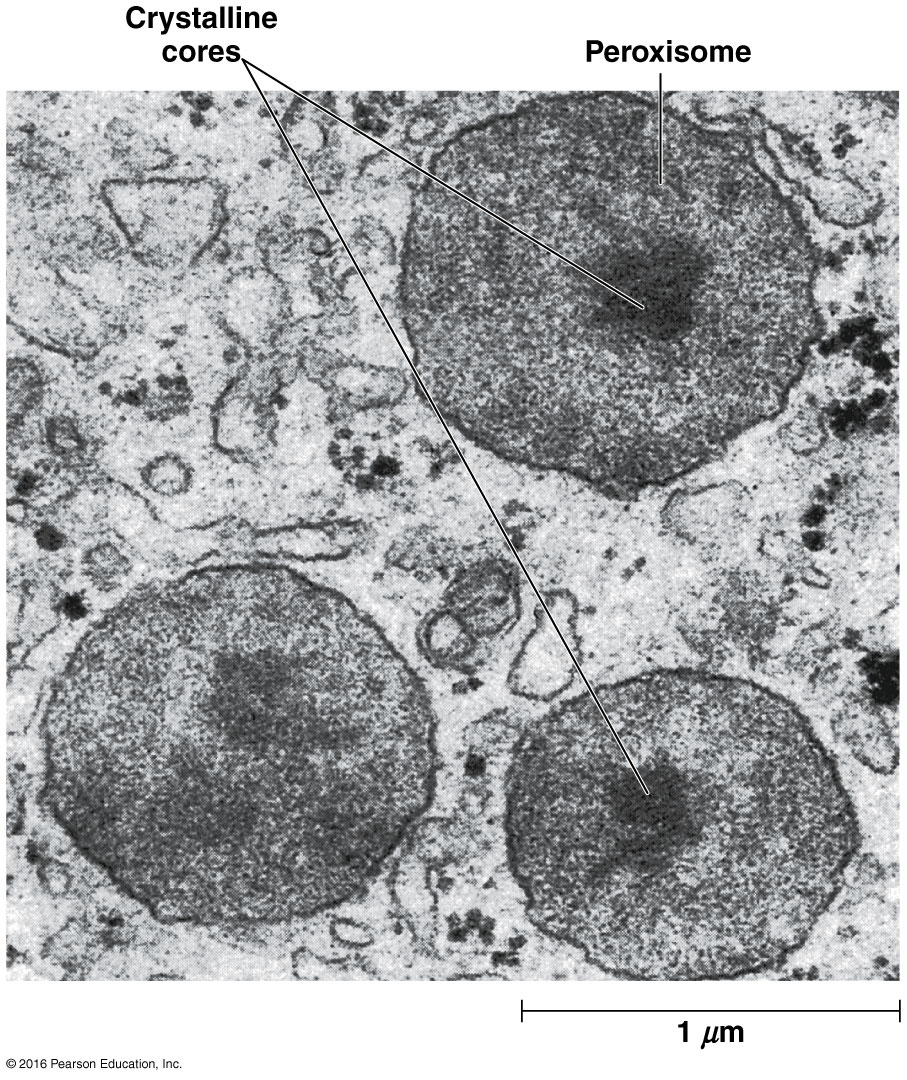 © 2017 Pearson Education, Ltd.
Chemical Identification of Peroxisomes in Plant Cells
Catalase oxidizes diaminobenzidine (DAB) to a form that causes deposition of osmium ions
These electron-dense deposits can be seen via electron microscopy
© 2017 Pearson Education, Ltd.
Most Peroxisomal Functions Are Linked to Hydrogen Peroxide Metabolism
The essential roles of peroxisomes include
Hydrogen peroxide metabolism
Detoxification of harmful compounds
Oxidation of fatty acids
Metabolism of nitrogen-containing compounds
Catabolism of unusual substances
© 2017 Pearson Education, Ltd.
Hydrogen Peroxide Metabolism
Oxidases generate H2O2 in peroxisomes 
 
The hydrogen peroxide is detoxified by catalase
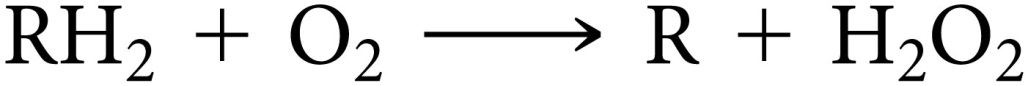 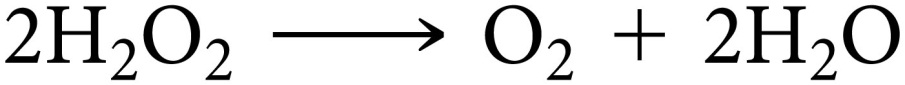 © 2017 Pearson Education, Ltd.
Hydrogen Peroxide Can Be Detoxified Another Way
Alternatively, catalase can function as a peroxidase


The result is the same in either case—hydrogen peroxide is degraded while still inside the peroxisome
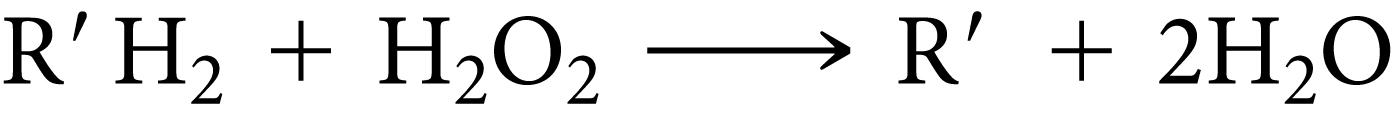 © 2017 Pearson Education, Ltd.
Detoxification of Harmful Compounds
Peroxisomes detoxify reactive oxygen species (H2O2, O2–)
If these accumulate, they can cause oxidative stress
Peroxisomal enzymes such as superoxide dismutase and others detoxify reactive oxygen species
© 2017 Pearson Education, Ltd.
Oxidation of Fatty Acids
Peroxisomes contain enzymes for β oxidation of fatty acids
In animals, the primary product of β oxidation, acetyl-CoA, is exported to the cytosol and enters biosynthetic pathways or the citric acid cycle
In plants and yeast, fatty acids are completely oxidized in peroxisomes
© 2017 Pearson Education, Ltd.
Metabolism of Nitrogen-Containing Compounds
Most animals (not primates) require urate oxidase to oxidize urate, formed during catabolism of nucleic acids and some proteins
.
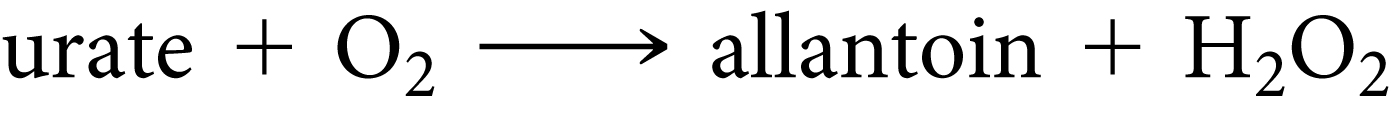 © 2017 Pearson Education, Ltd.
Aminotransferases
Aminotransferases catalyze the transfer of amino groups from amino acids to α-keto acids in the degradation and synthesis of amino acids
.
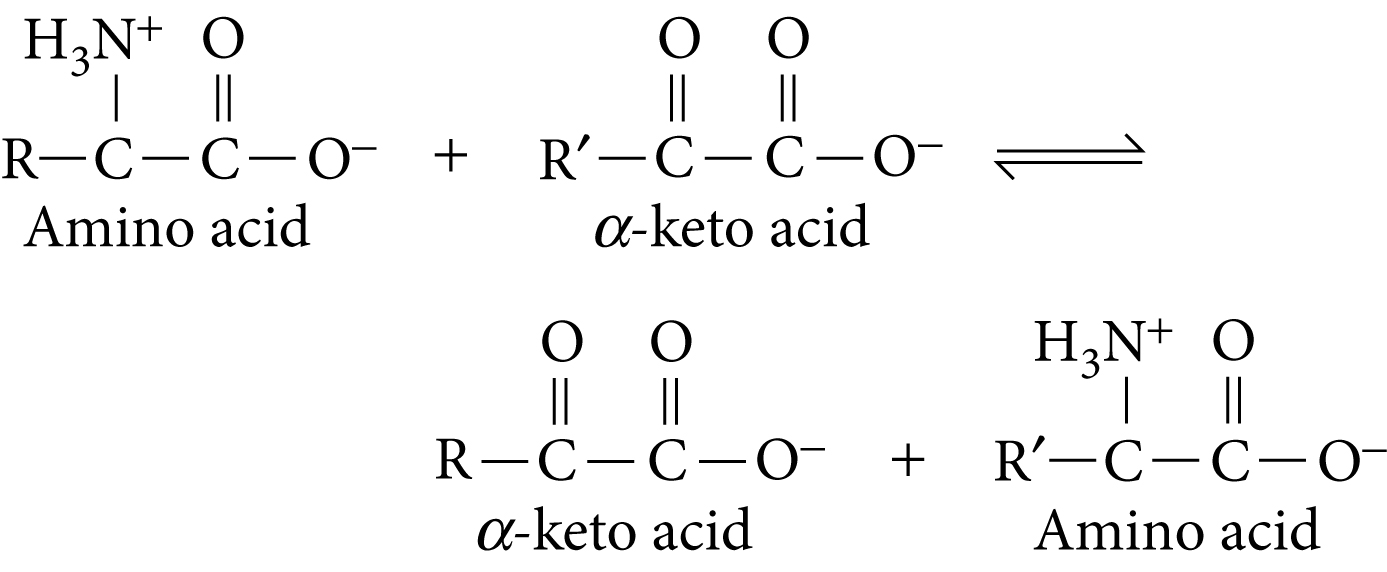 © 2017 Pearson Education, Ltd.
Catabolism of Unusual Substances
d-amino acids are rare substances for which the cell has no degradative pathways, except in the peroxisome
In some cells, peroxisomes also contain enzymes that break down xenobiotics, compounds foreign to living organisms
This includes short-chain hydrocarbons such as alkanes
© 2017 Pearson Education, Ltd.
Peroxisomal Disorders
A large number of disorders arise from defects in peroxisomal proteins
The most common is X-linked adrenoleukodystrophy
The defective protein in this case may be responsible for transporting long-chain fatty acids into the peroxisome for degradation
© 2017 Pearson Education, Ltd.
Plant Cells Contain Types of Peroxisomes Not Found in Animal Cells
In plants and algae, peroxisomes are involved in several aspects of cell energy metabolism
© 2017 Pearson Education, Ltd.
Leaf Peroxisomes
Cells of photosynthetic tissues contain leaf peroxisomes in close contact with mitochondria and chloroplasts
They are involved in the glycolate pathway, also called the photorespiratory pathway
© 2017 Pearson Education, Ltd.
Glyoxysomes
Glyoxysomes occur transiently in seedlings 
They contain enzymes needed to convert stored triacylglycerols to sucrose, β oxidation of fatty acids, and the glyoxylate cycle
They are found only in tissues where fat is stored, and when no longer needed they are converted to peroxisomes
© 2017 Pearson Education, Ltd.
Peroxisome Biogenesis Occurs by Division of Preexisting Peroxisomes or by Vesicle Fusion
Peroxisomes increase in number as cells grow and divide; this proliferation is biogenesis
Proteins required for this process are peroxins
Peroxisomes are also formed by fusion of vesicles budding from the Golgi apparatus
© 2017 Pearson Education, Ltd.
Peroxisome Biogenesis
Membrane components, matrix enzymes, and cofactors from the cytosol are incorporated into peroxisomes (1–3)
Then, new peroxisomes are formed by division of a preexisting one (4)
Some peroxisomes may obtain materials or form de novo from vesicles derived from the ER (5)
© 2017 Pearson Education, Ltd.
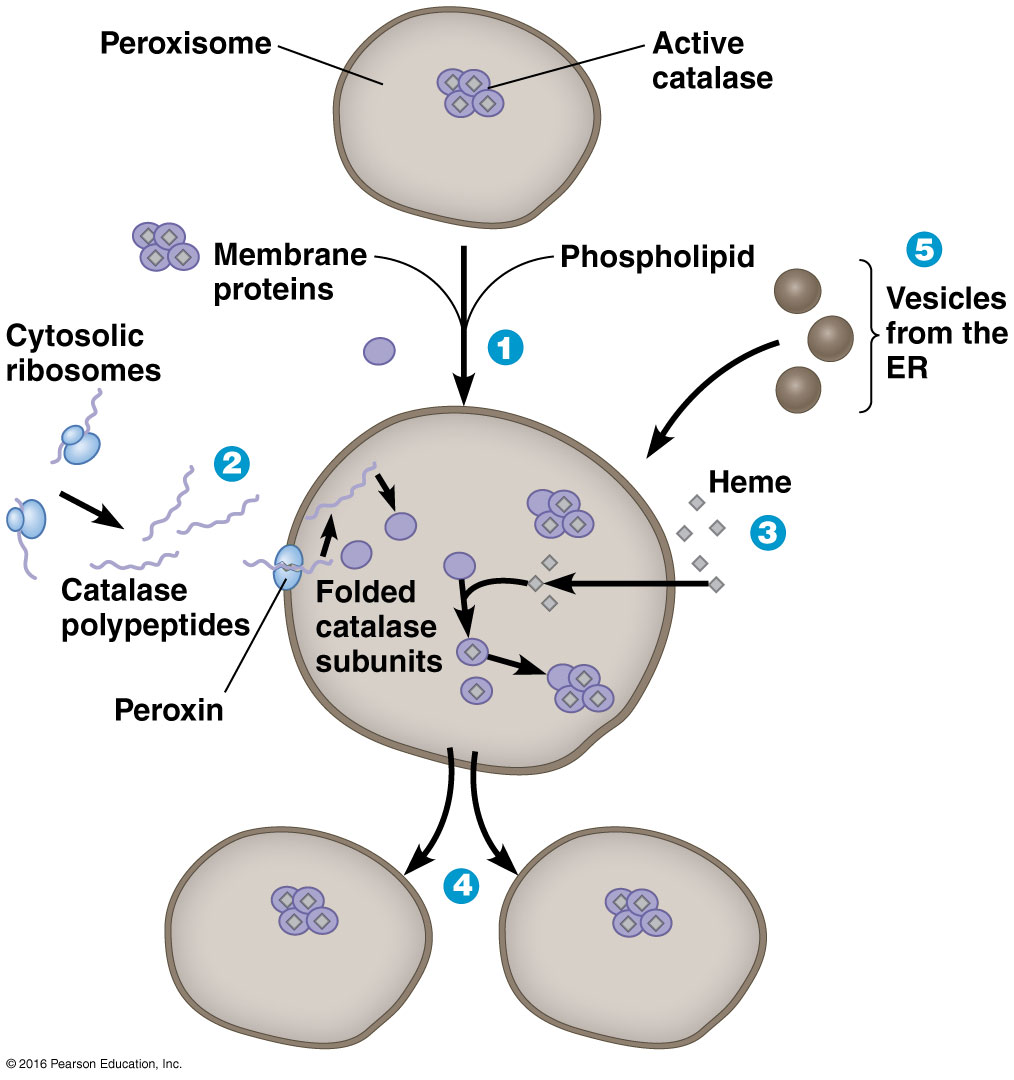 © 2017 Pearson Education, Ltd.